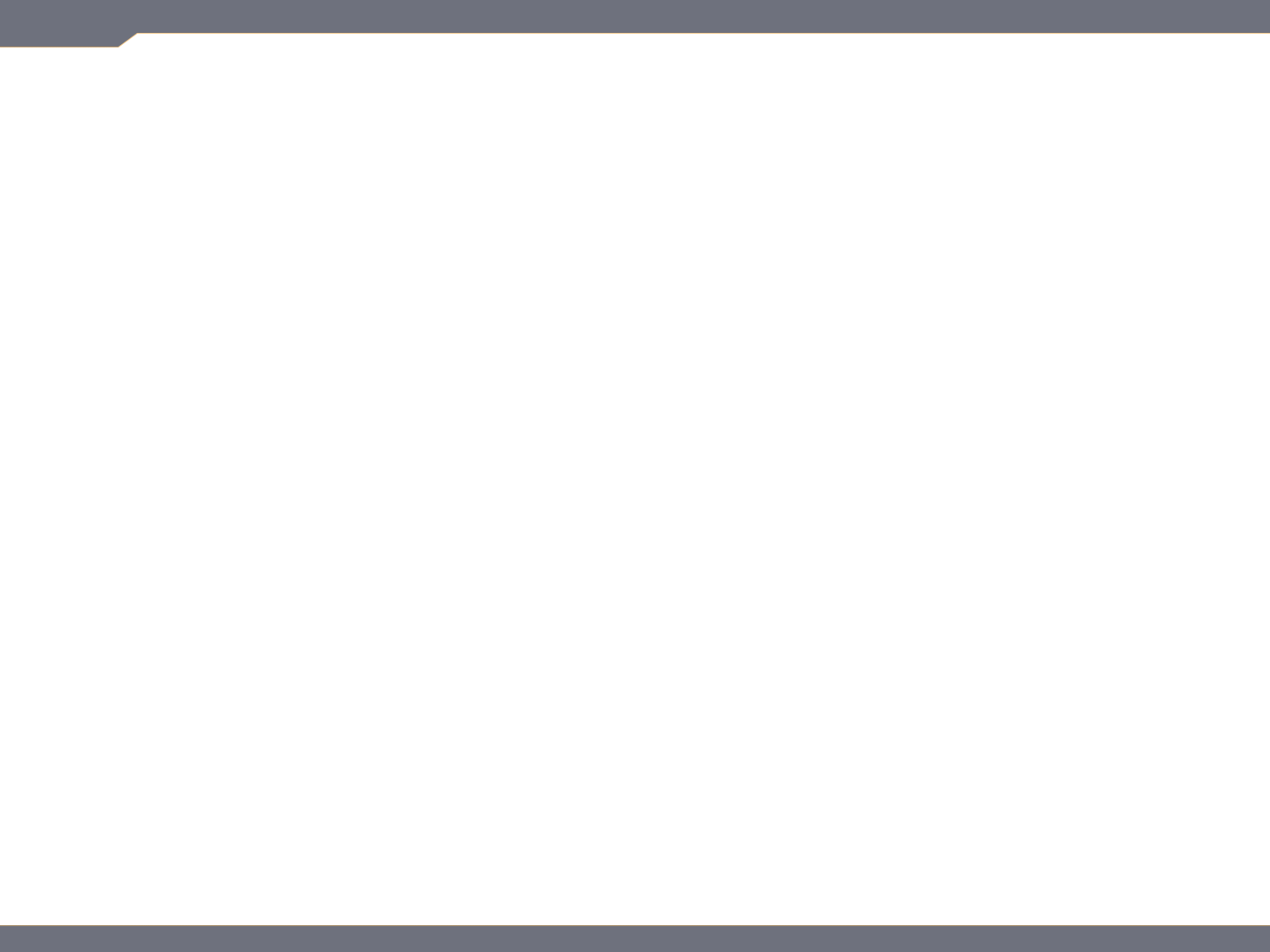 S-211
Portable Pumps and Water Use
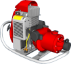 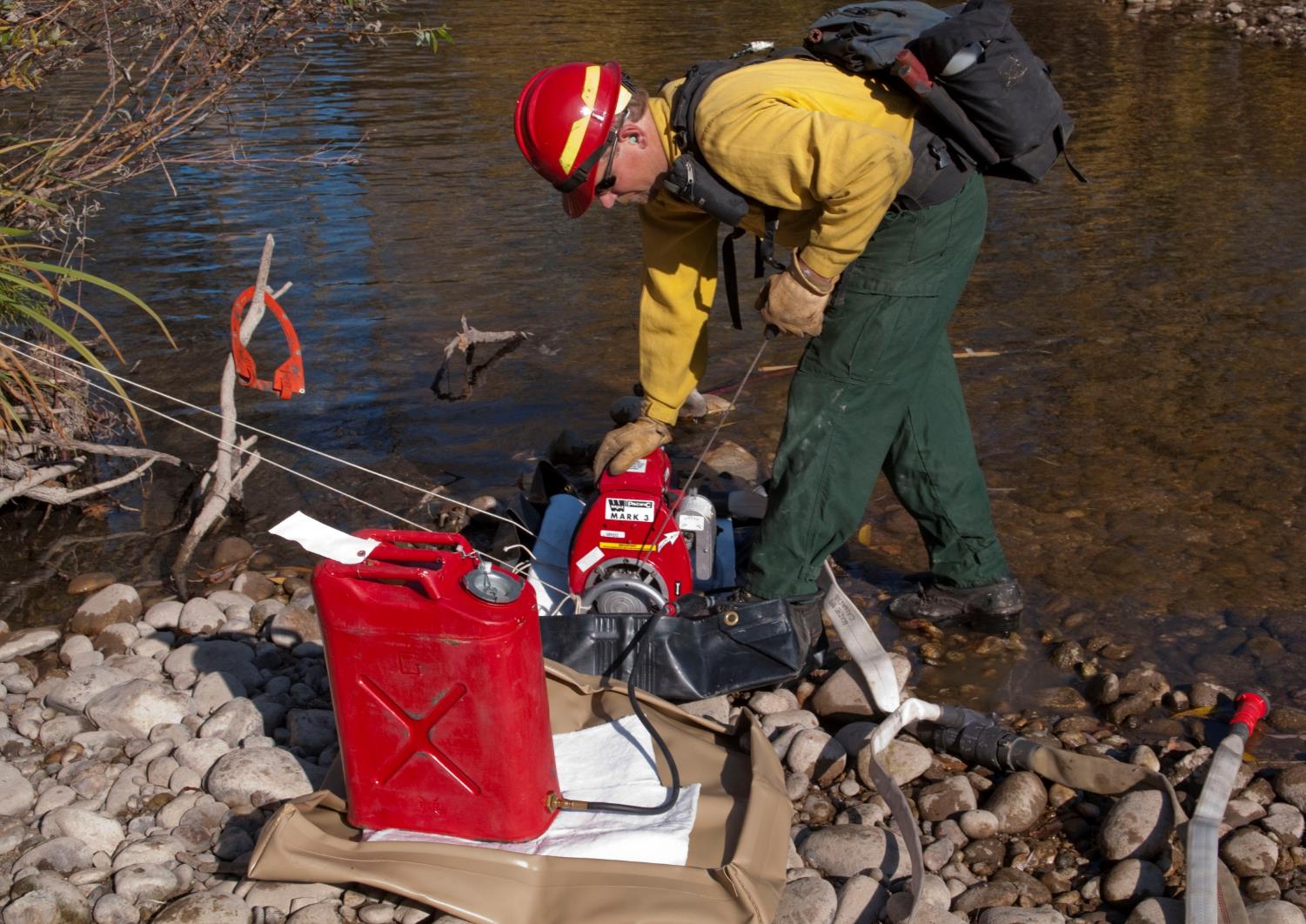 Unit 3
RESPONSIBILITIES
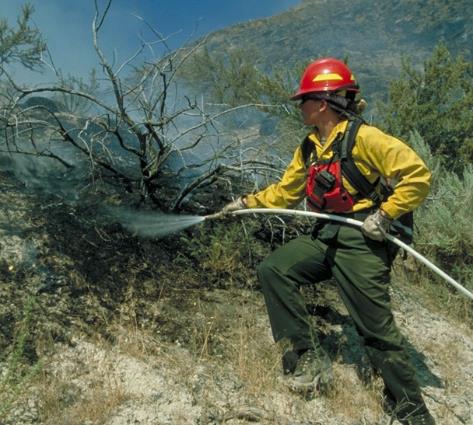 Unit 3 - Responsibilities
Slide 3 - 1
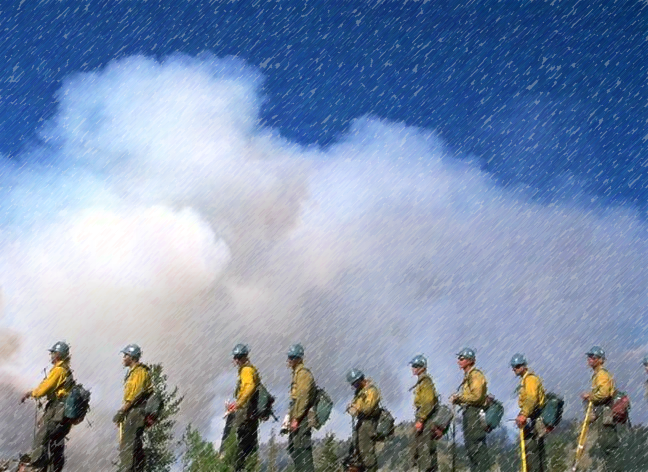 Words of Experience
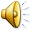 Click icon to hear firefighter story about pumps.
Objectives
Given scenarios and photos, identify risk management, fuel handing, and environmental concerns.
Identify methods to prevent cavitation and water hammer.
List the four components that should be included in the design of a portable water delivery system. 
Given photos, critique a portable pump setup.
Objectives
Identify how to prevent the engine from flooding when starting the pump.
Identify how to troubleshoot common problems with portable pumps.
Identify how to select nozzles and apply water to achieve tactical objectives.
List general guidelines for maintaining and retrieving hoses.
General Responsibilities
Risk Management
Always wear PPE; keep sleeves down.
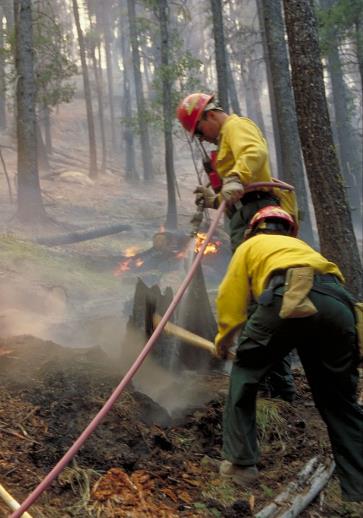 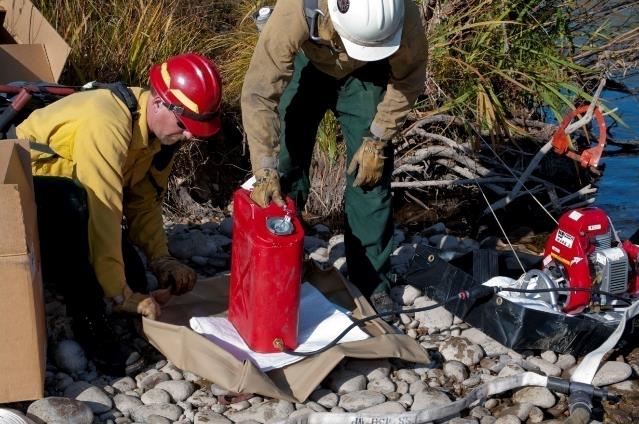 Risk Management
Always wear PPE; keep sleeves down.
Ensure LCES is established and known.
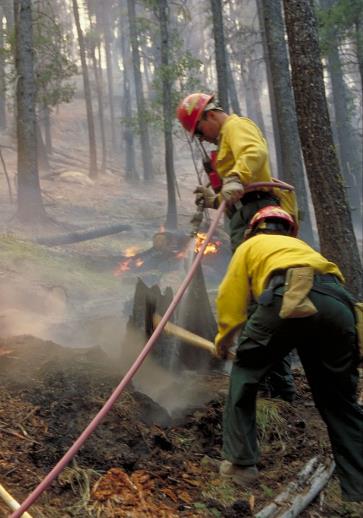 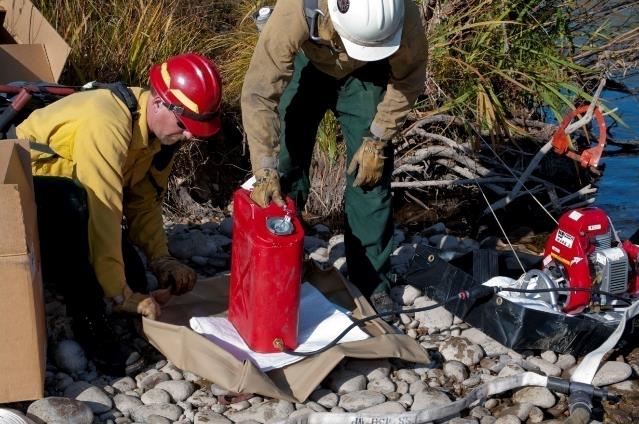 Risk Management
Always wear PPE; keep sleeves down.
Ensure LCES is established and known.
When handling fuel, follow additional safety precautions.
Risk Management
Always wear PPE; keep sleeves down.
Ensure LCES is established and known.
When handling fuel, follow additional safety precautions.
Follow first aid guidelines.
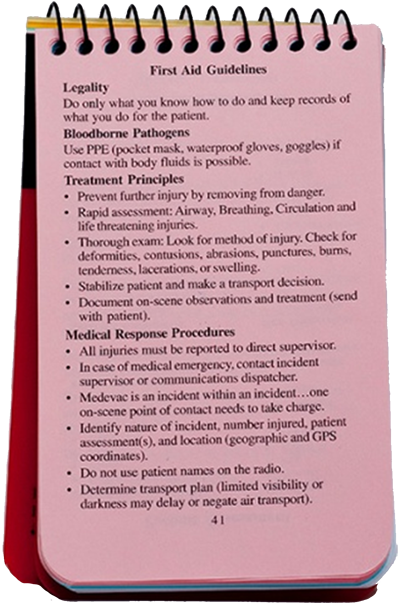 Environmental Concerns
Fuel spills
Species considerations
Minimize impact to site
Rehabilitate site
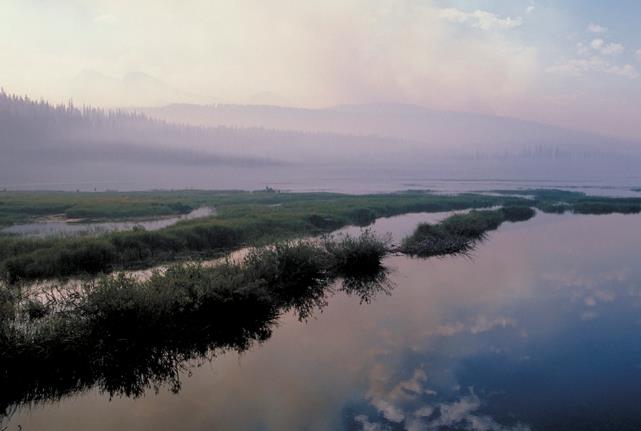 Communication
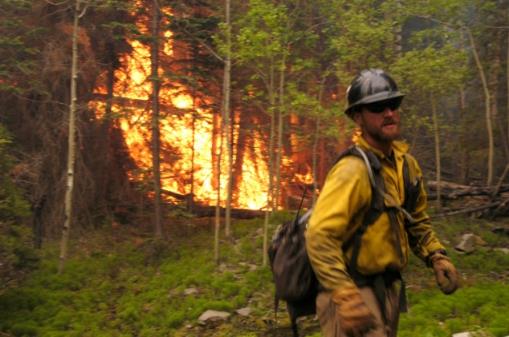 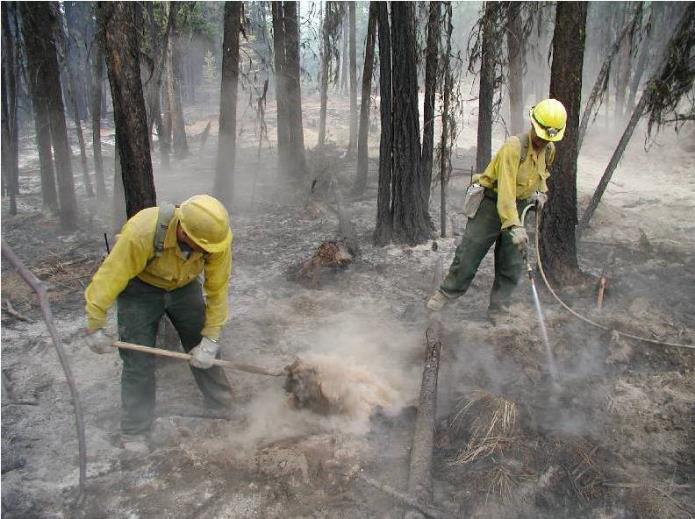 Nozzle operator
Supervisor
Pump operator
Hand crew or other fireline personnel
Communication Methods
Cavitation
Definition: When cavities or bubbles form in the water in the low pressure (suction side) of the pump, causing deep pits in the surface of the impeller
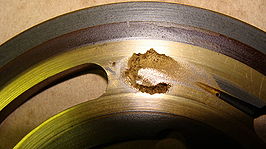 Cavitation
Causes
Restricted water flow
Air entering suction hose
Suction hose diameter too big or  too small
Downhill hose lay with extreme water demand
High-altitude pumping

What are symptoms that cavitation is occurring?
Prevent Cavitation
Keep strainer clean and free of debris.
Locate pump as close to water source as practical.
Ensure adequate water supply.
Ensure diameter of suction hose is accurate.
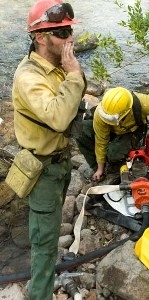 Water Hammer
Occurs when flowing water is suddenly stopped, resulting in shock waves traveling back the length of hose at high speeds, producing rapid vibrations.
Water Hammer
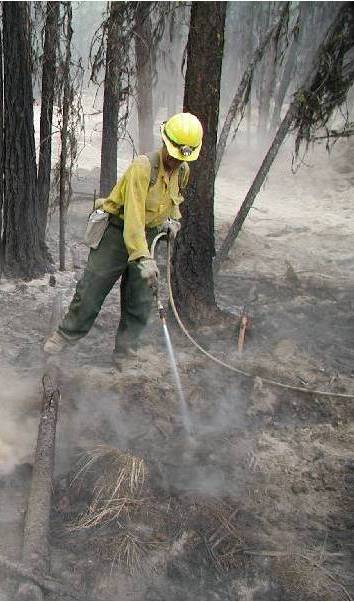 Cause
Valves or nozzles closed suddenly at end of line
Vehicle driven over hose

What are symptoms that water hammer is occurring or has occurred?
Prevent Water Hammer
Slowly close valves and nozzles.
Keep nozzles slightly cracked open at all times.
Protect hoses from being driven over.
Exercise
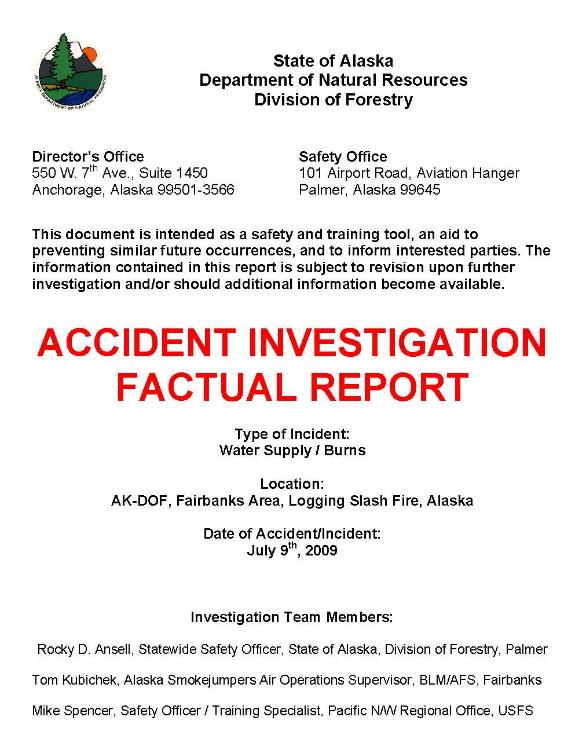 Pump Accident Investigation Report
Design Responsibilities
Design Responsibilities
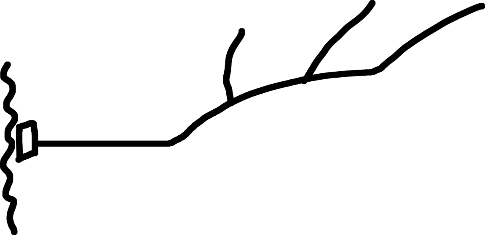 Design Responsibilities
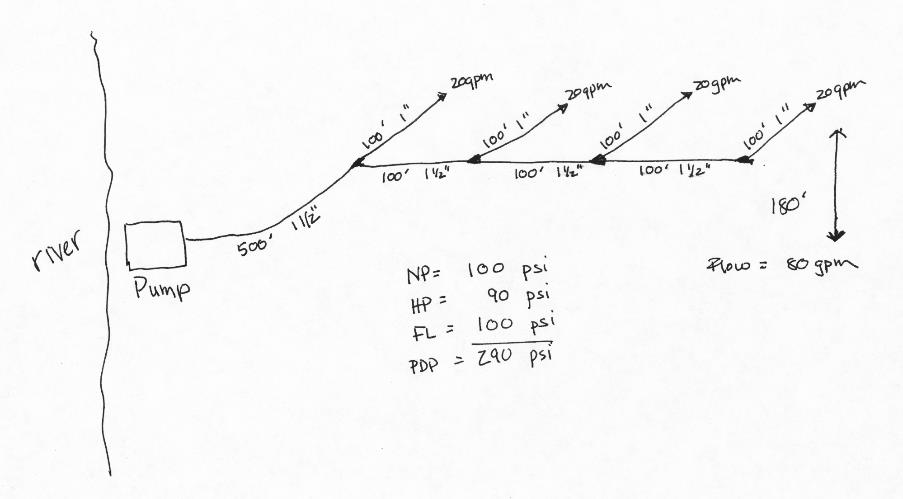 Design Responsibilities
Incorporate these components into the design:
Portable pump configurations
Hose lay design
Nozzle type(s)
Hydraulic calculations
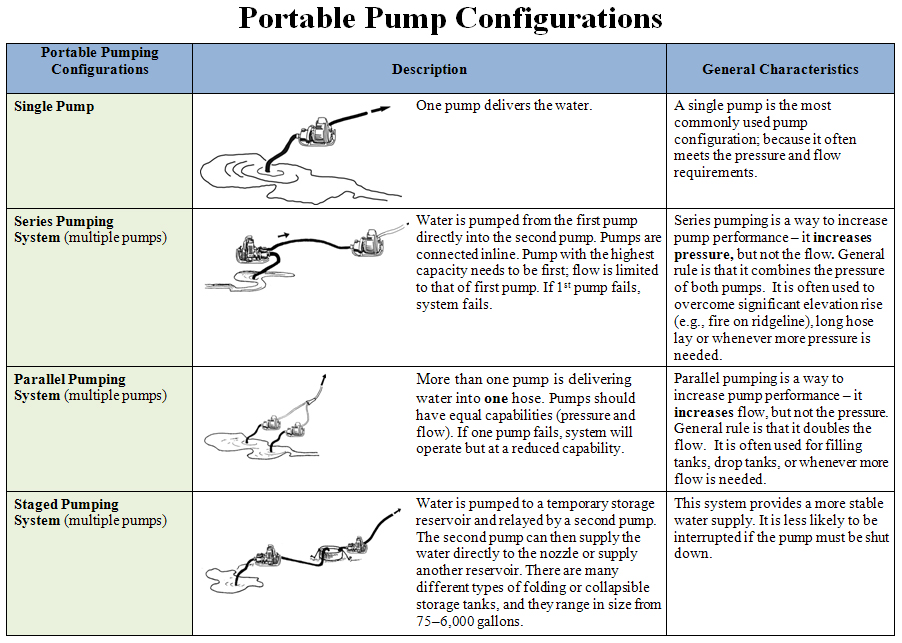 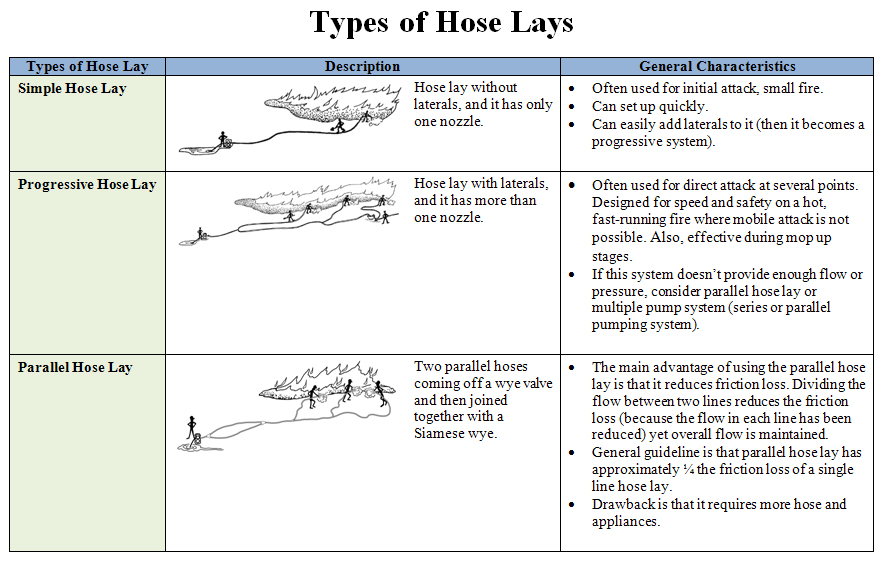 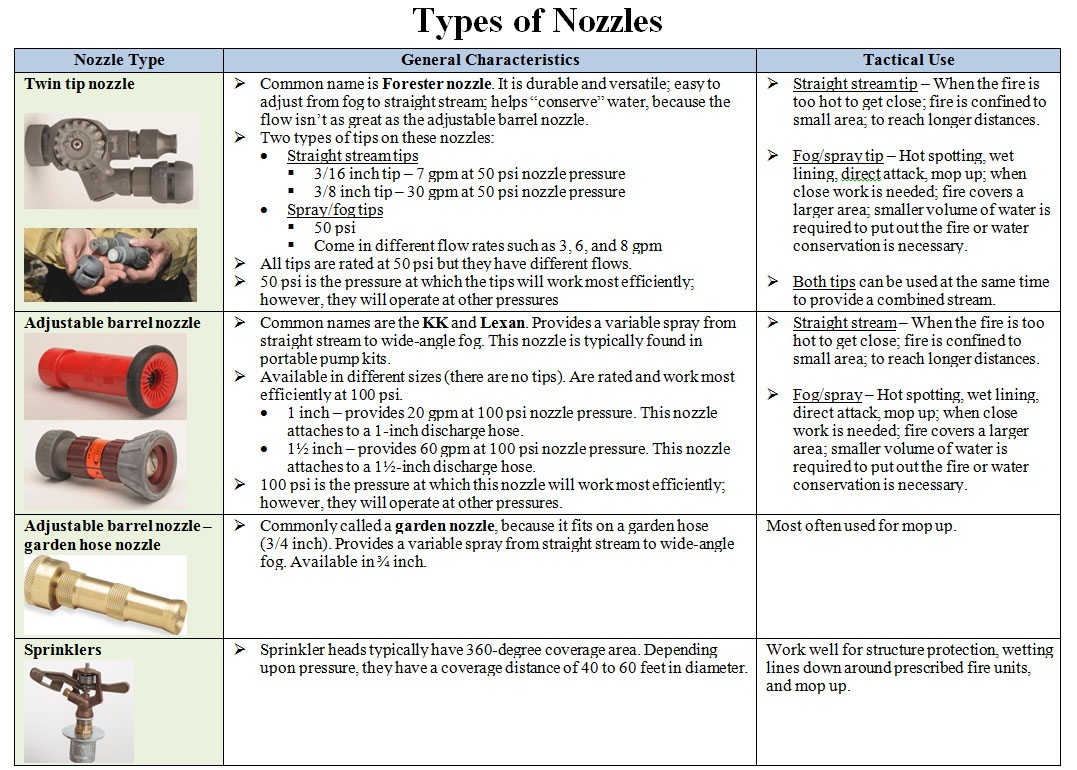 Hydraulic Calculations
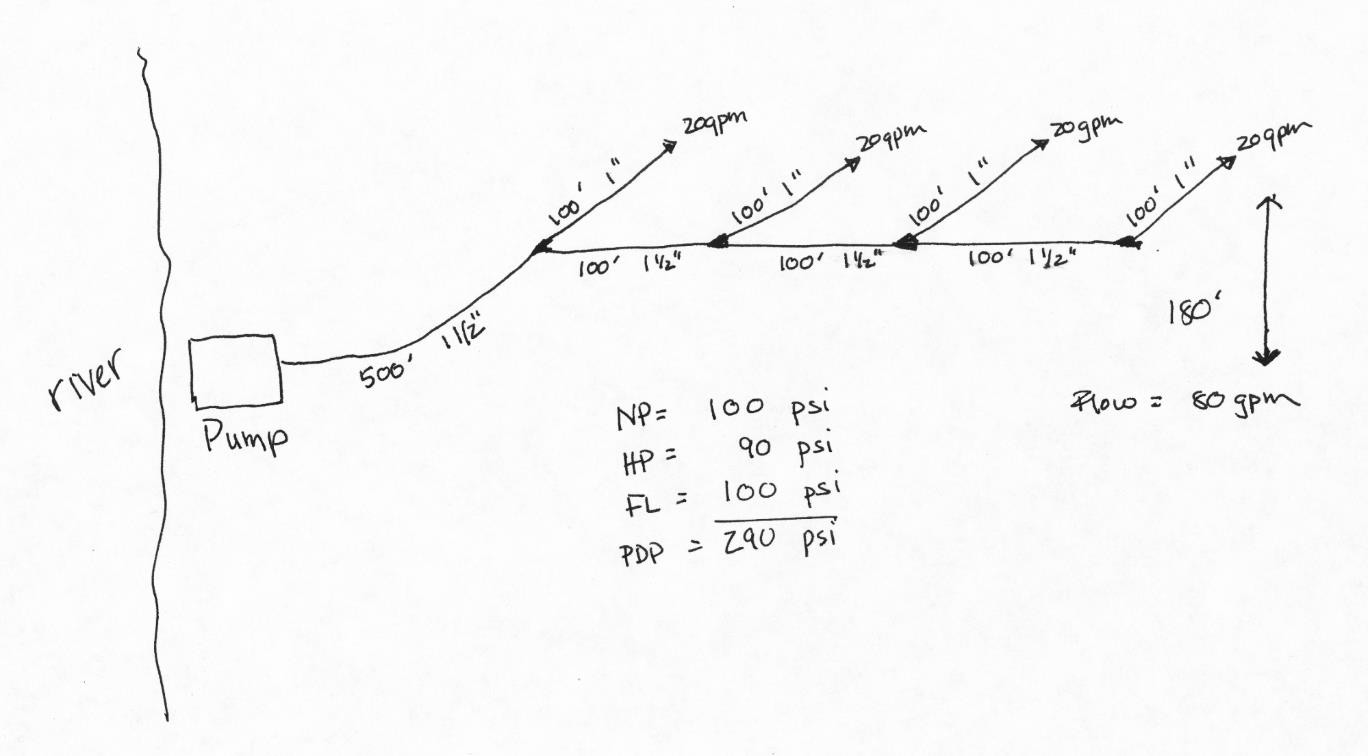 Portable Pump Responsibilities
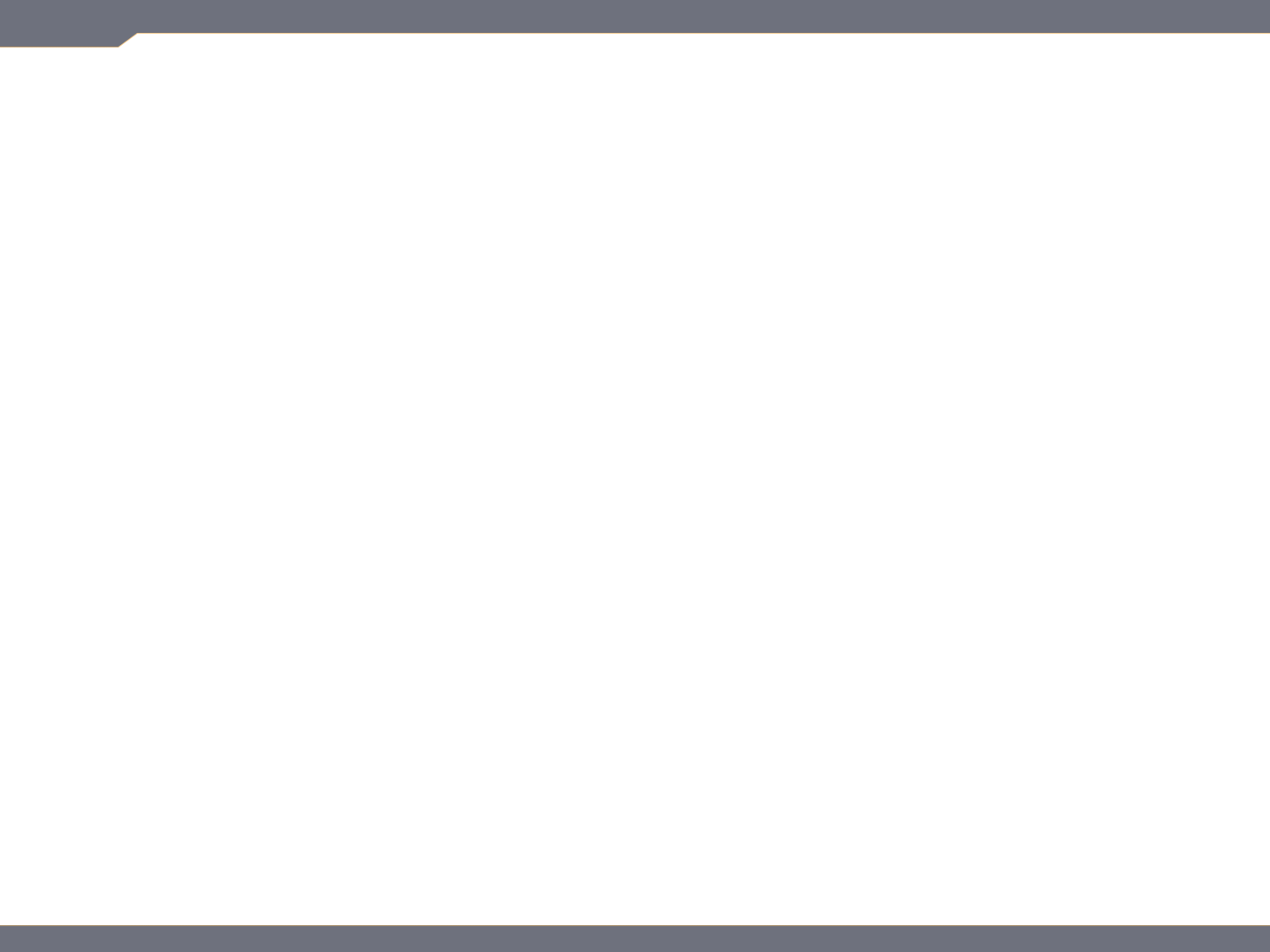 S-211
Portable Pumps and Water Use
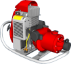 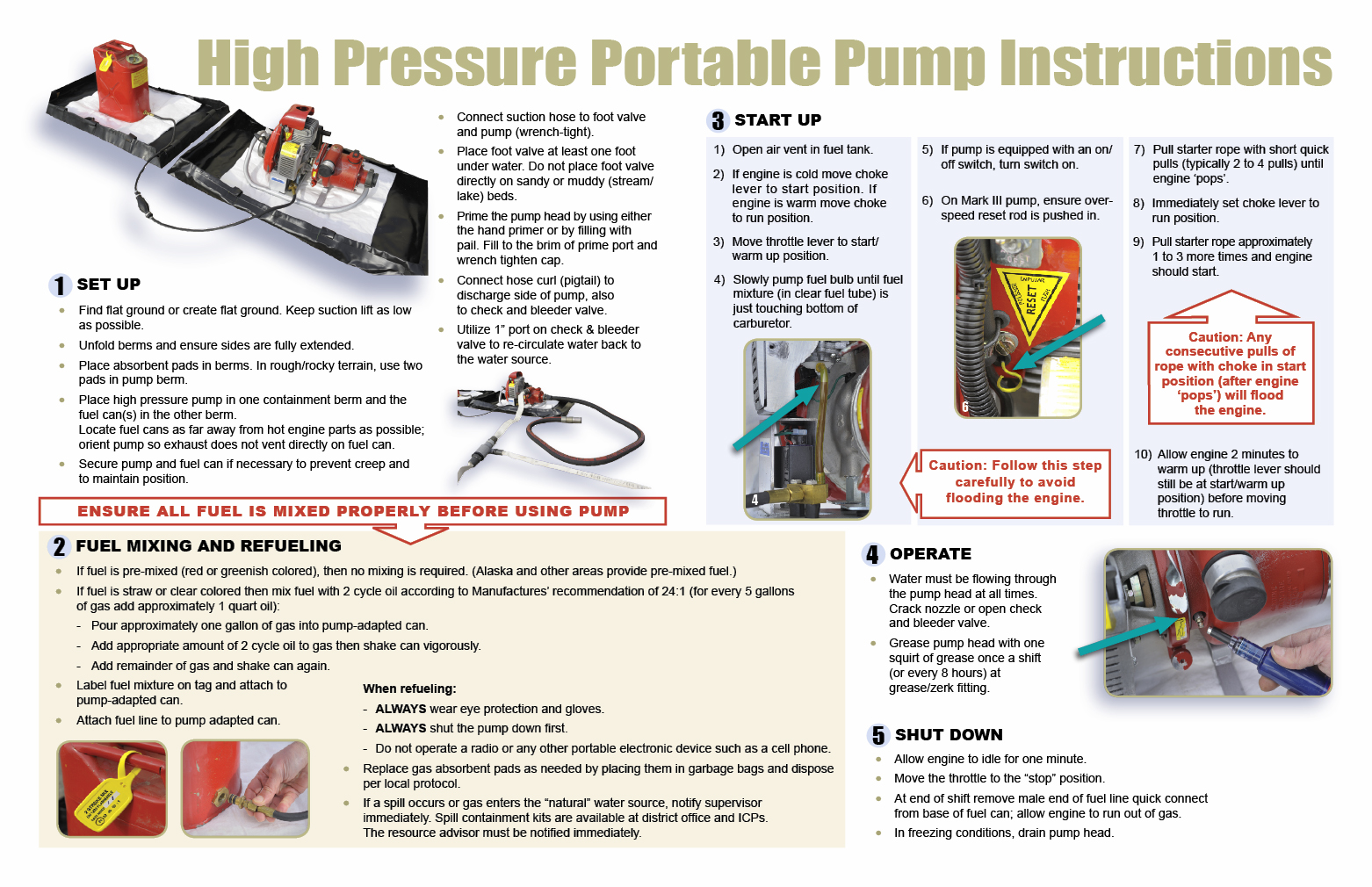 Unit 3 - Responsibilities
Slide 3 - 29
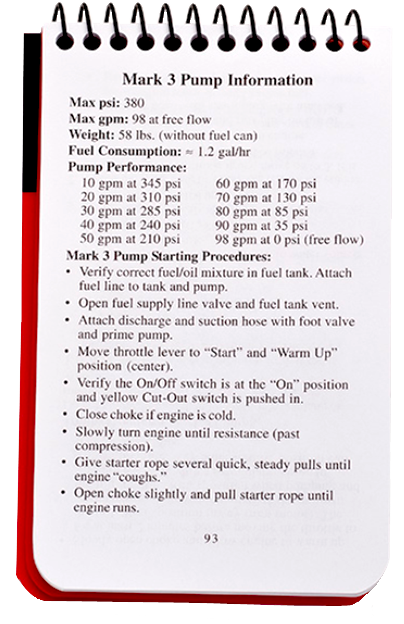 Portable Pump Responsibilities
Obtain equipment and supplies.
Set up and prime pump; connect hoses.
Mix gas and oil, and refuel.
Start pump.
Operate and maintain pump.
Shut down pump.
Troubleshoot.
Obtain Equipment and Supplies
Set Up Pump, Connect Hoses, and Prime Pump
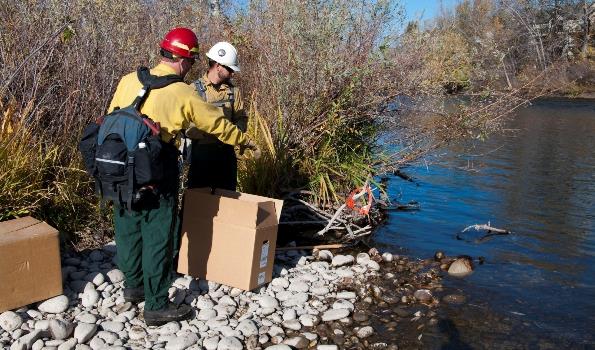 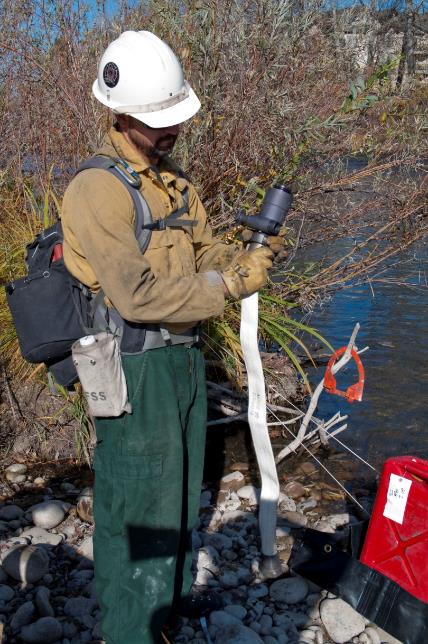 Select a site.
Unpack kit; inventory and inspect.
Set Up Pump, Connect Hoses, and Prime Pump
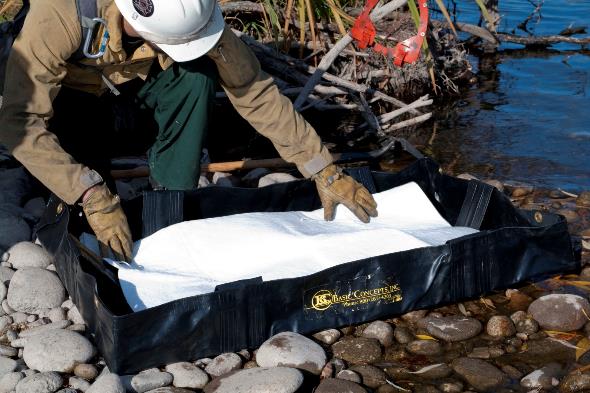 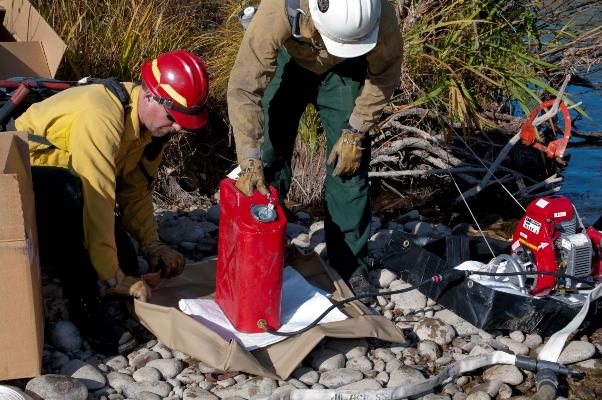 Place pump in one berm and fuel can in the other berm.
Set up containment berms.
Set Up Pump, Connect Hoses, and Prime Pump
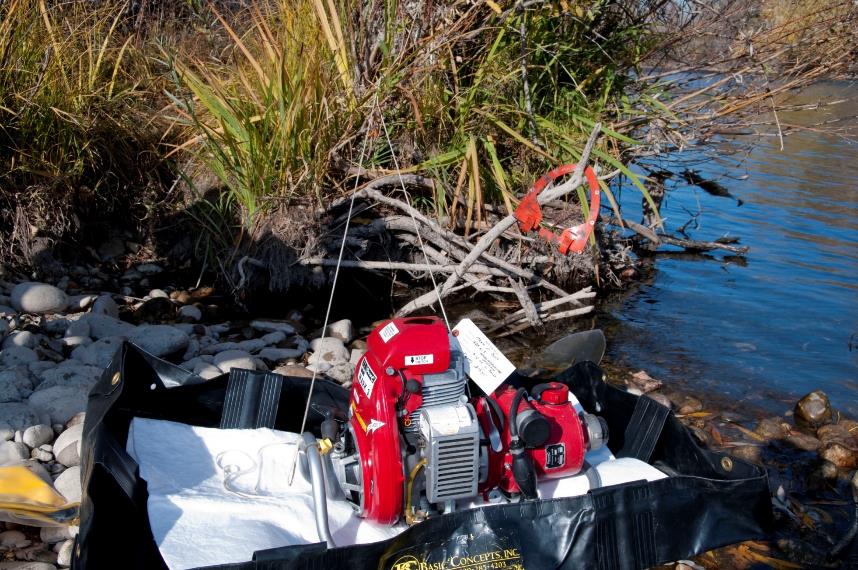 Secure pump and fuel can.
Set Up Pump, Connect Hoses, and Prime Pump
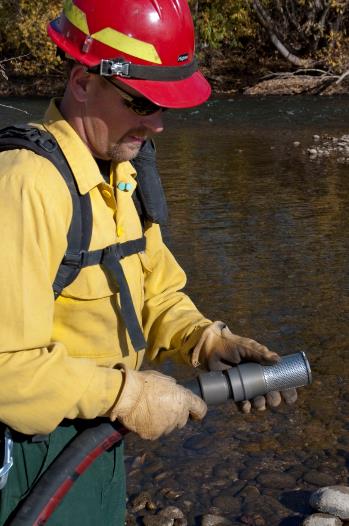 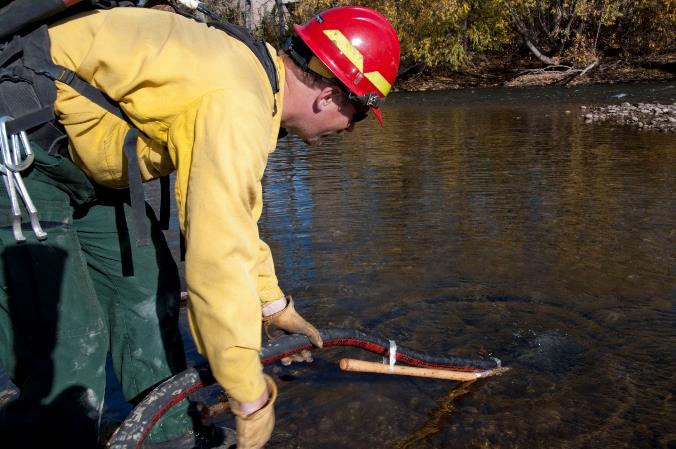 Place foot valve at least 1 foot under water; keep strainer clean and free of debris.
Connect foot valve/strainer to suction hose; fill with water; connect to pump.
Set Up Pump, Connect Hoses, and Prime Pump
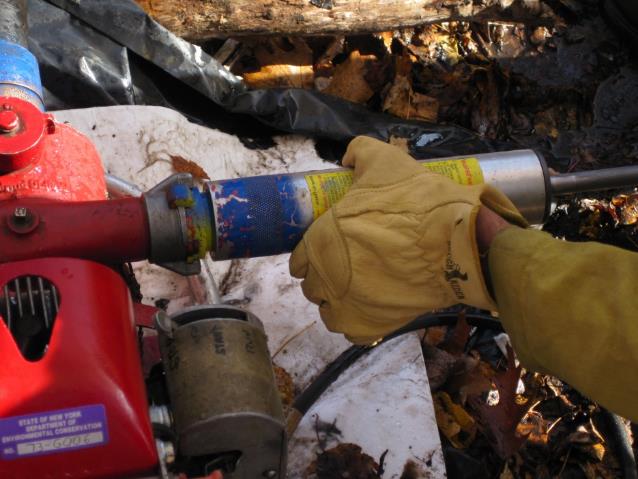 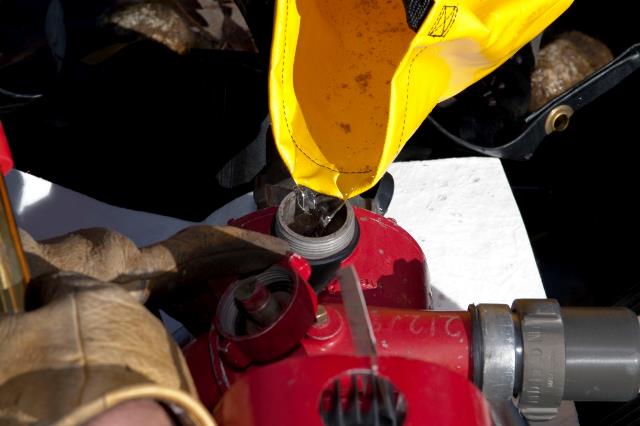 Prime the pump using a hand primer or by filling with water from a pail
Set Up Pump, Connect Hoses, and Prime Pump
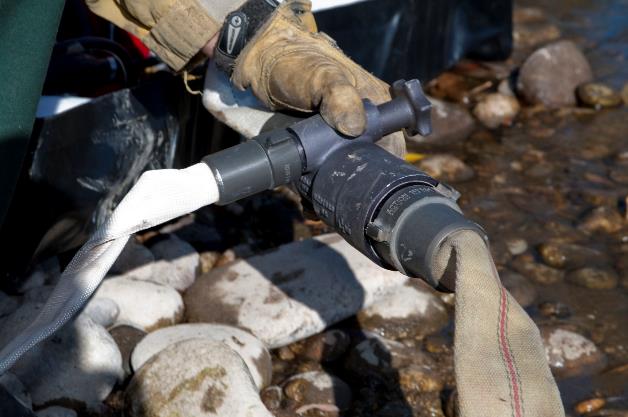 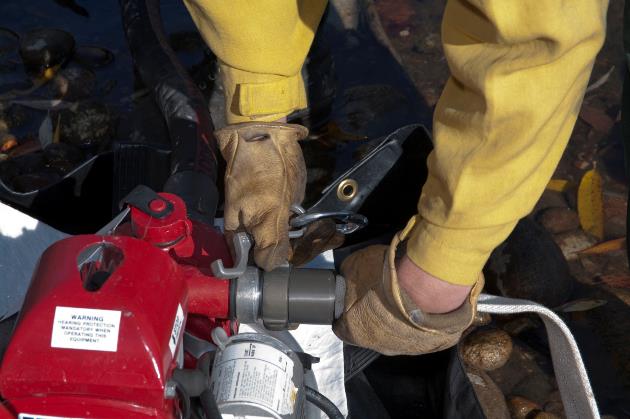 Connect hose curl (pigtail) to discharge side of pump and the other end of hose curl to check and bleeder valve.
Mix Gas and Oil, and Refuel
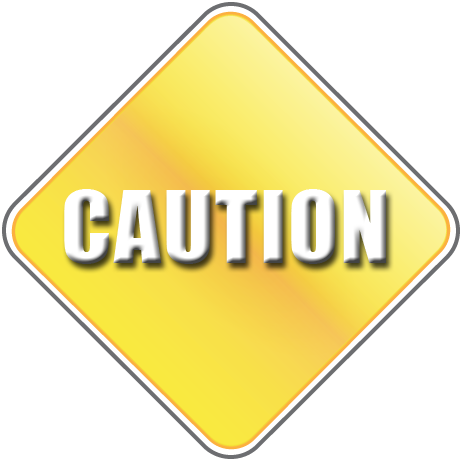 Safety Procedures When Working With Fuel
ALWAYS wear eye protection and gloves.
ALWAYS shut the pump down before opening the fuel tank. 
Never operate a radio, cell phone, or other portable device when working with fuel.
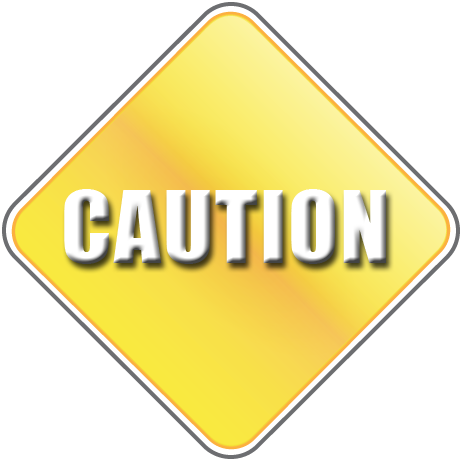 Fuel and Environmental Concerns
Pumps and fuel cans often leak. 
ALWAYS use containment berms and absorbent pads. 
ALWAYS mix fuel over the containment berm. 
If spill occurs:
Contain the spill.
Ensure no more fuel is spilled.
Notify supervisor, Resource Advisor, or both, immediately.
If fuel has to be transported or stored, follow agency policy.
All two cycle pumps require UNLEADED GAS mixed with TWO CYCLE OIL.
Is fuel pre-mixed?
Pre-mixed fuel (yellow tag)
Fuel color – red or greenish
Slippery to touch
Regular gas(red tag)
Gas color – straw or has no color (clear)
Needs to be mixed with two cycle oil
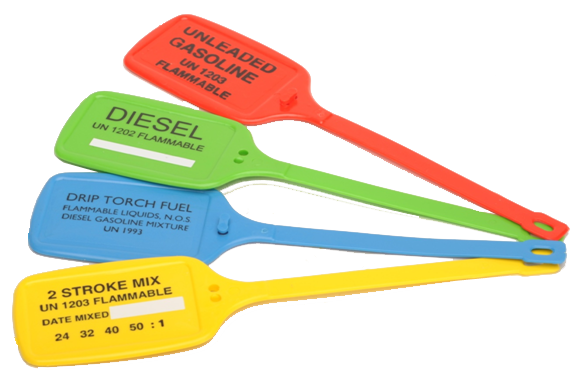 Fuel Mixing Instructions
2
3
1
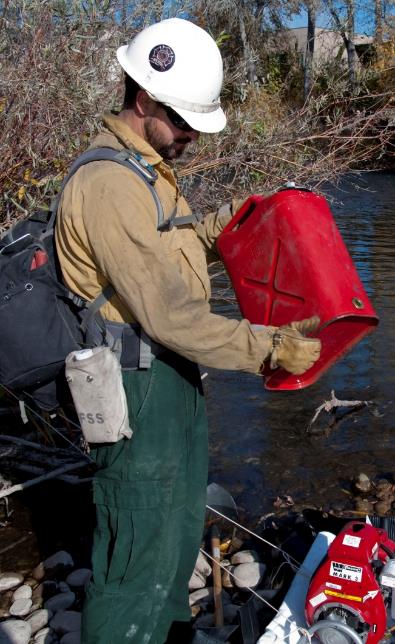 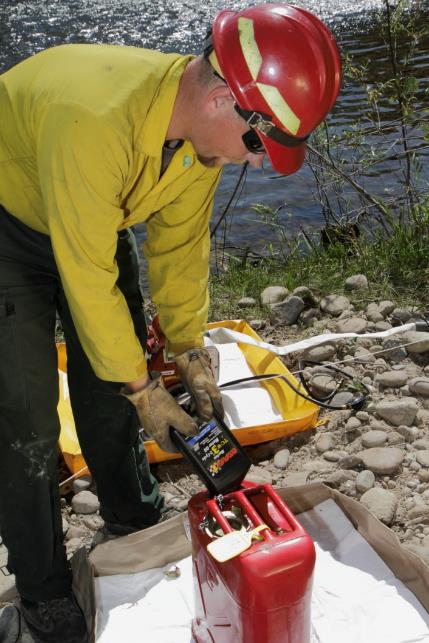 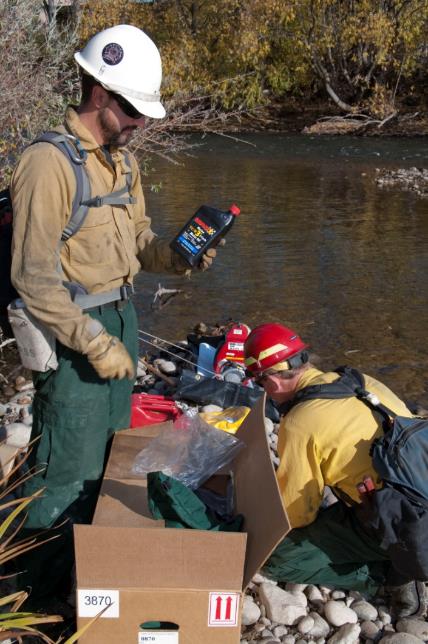 Shake, and add remaining gas.
24:1 Ratio
(5 gal gas: 1 qt oil)
Mix gas and oil.
Mix Fuel and Refuel
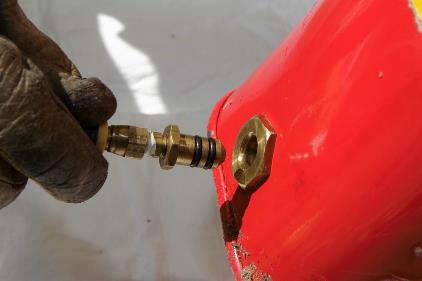 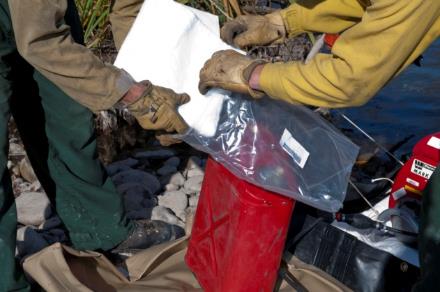 Write on the appropriate tag the date fuel was mixed, and attach tag to the fuel can.
Replace pads; dispose according to agency protocol.
Attach fuel line to pump-adapted can.
Start Pump
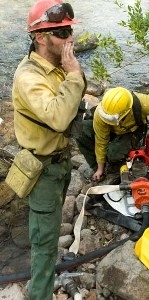 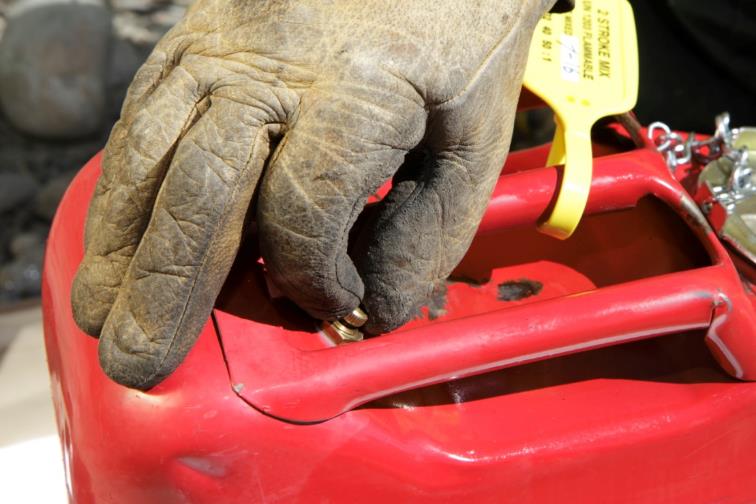 Open air vent on fuel can.
Tell nozzle operator  the pump is ready to start.
Start Pump
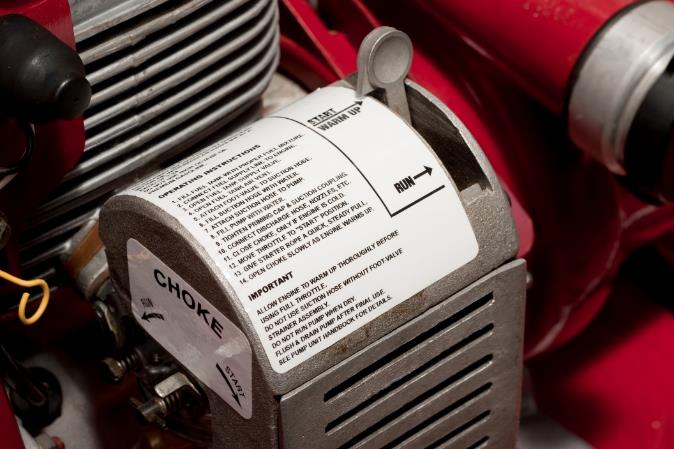 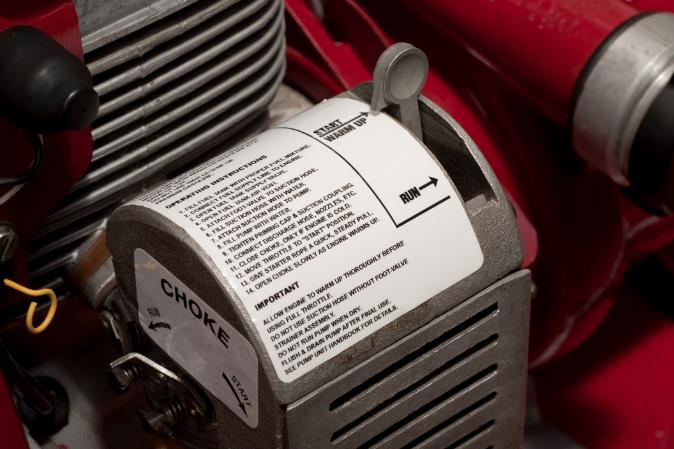 Cold engine: 
Choke in start position.
Throttle in start/warm up position.
Warm engine:
Choke in run position.
Throttle in start/warm up position.
Start Pump
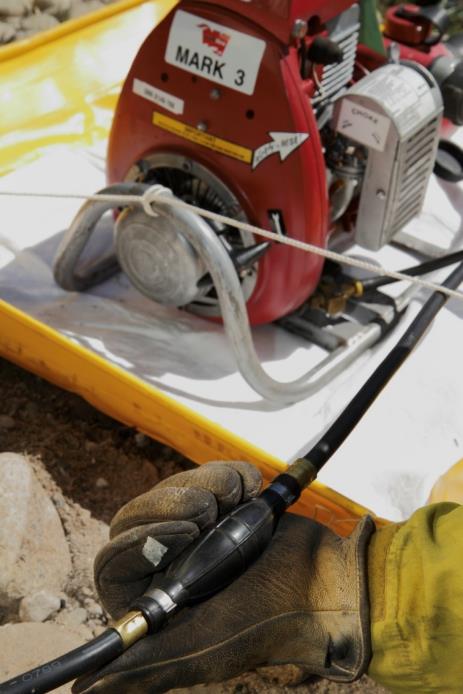 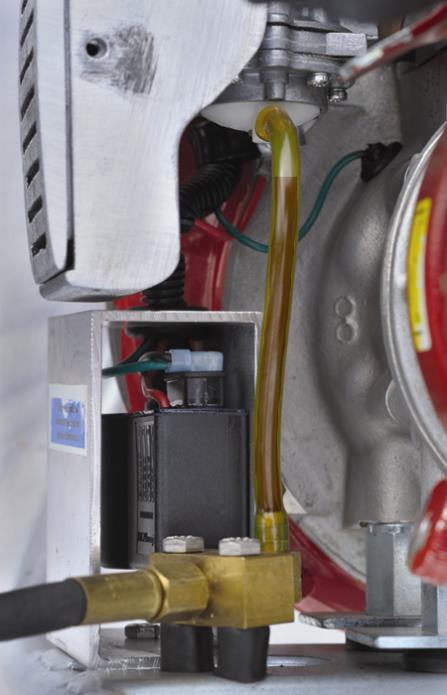 Slowly pump fuel bulb until fuel mixture (in clear fuel tube) is just touching bottom of carburetor.
Start Pump
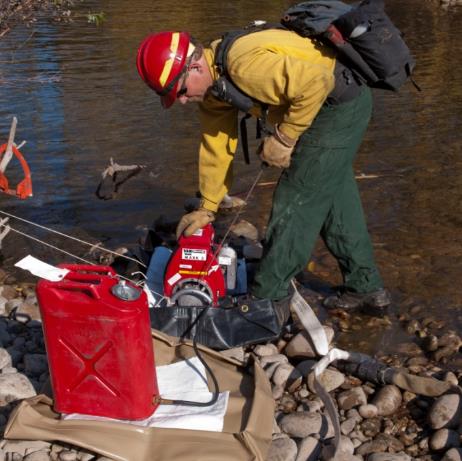 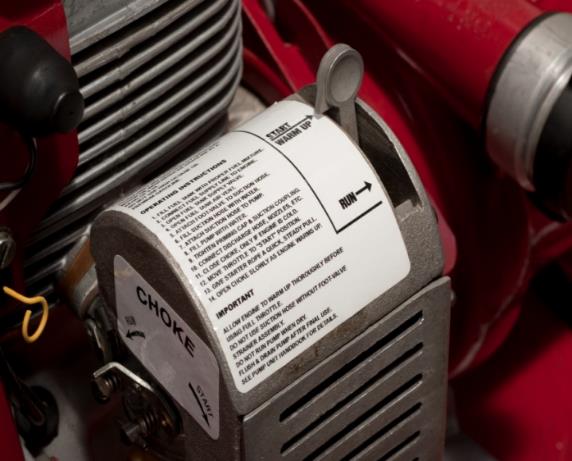 Turn switch on (if  there is a switch).
On Mark 3 pump, ensure overspeed reset rod  is pushed in.
Immediately set choke lever to  run position.
Pull starter rope with short, quick pulls (2 to 4 pulls) until engine “pops.”
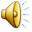 Click icon to hear engine pop.
Start Pump
Pull starter rope 1 to 3 more times, and the pump engine should start.
Additional pulls of rope with choke in start position (after engine pops) will flood engine.
Allow engine 2 minutes to warm up before moving throttle to run position.
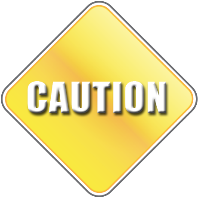 Operate and Maintain Pump
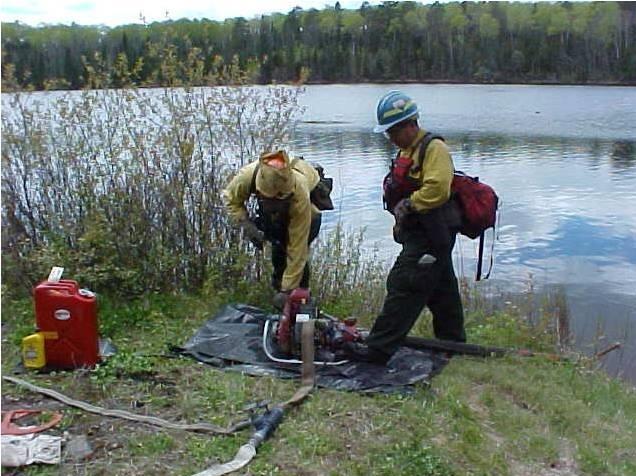 Prevent pump cavitation and water hammer.
Ensure water is flowing through pump head at all times. Crack nozzle open or open bleeder valve.
Operate and Maintain Pump
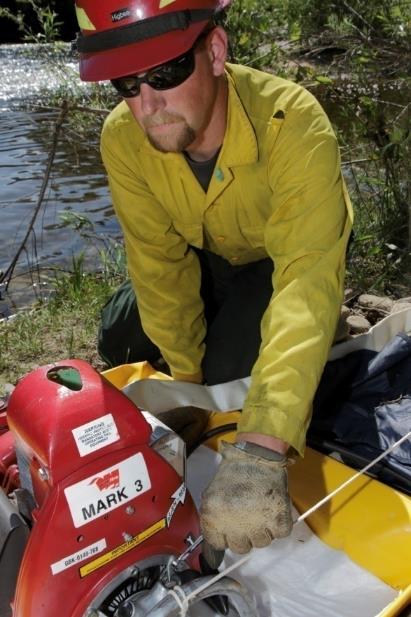 Grease pump head.
Tighten loose nuts and bolts.
Operate Pump
Listen to pump
Lugging
Rapid rpms
Sputtering
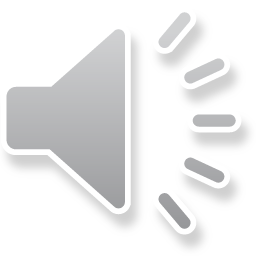 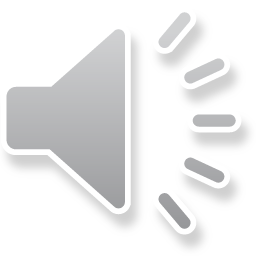 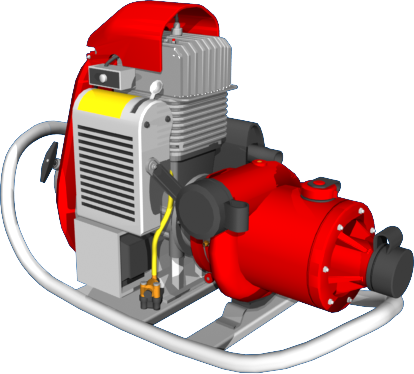 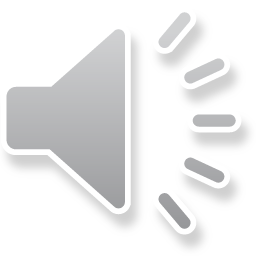 Click on the sound icon to play audio.
Sputter
Sputtering may indicate a carburetor problem. 
Significant elevation change may cause carburetor to not work correctly (fuel/air mixture problems).
Pump Carburetor Adjustment
CONSULT WITH YOUR SUPERVISOR OR FOLLOW LOCAL POLICY, OR BOTH REGARDING ADJUSTMENT OF CARBURETOR.
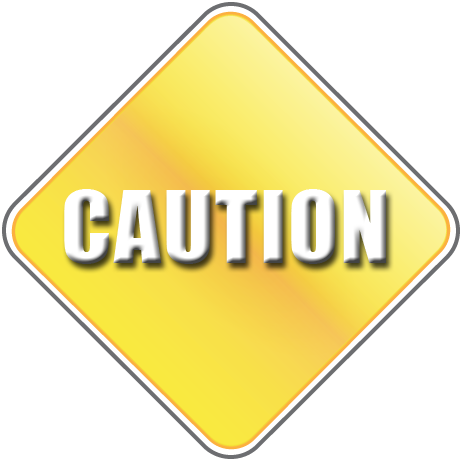 When pump’s engine is warm, run at full throttle.
Slowly turn high idle screw until maximum rpm is reached and passed.
Turn high idle screw the opposite direction until maximum rpm is reached again.
Turn screw counter clockwise ¼ of a turn to obtain both maximum rpm and proper engine lubrication.
Click the screen to play the video clip.
Do not adjust the low idle screw.
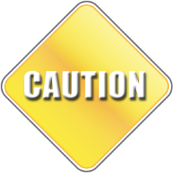 Shutdown Pump
1
3
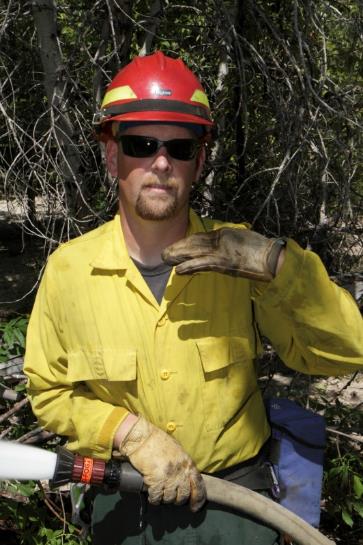 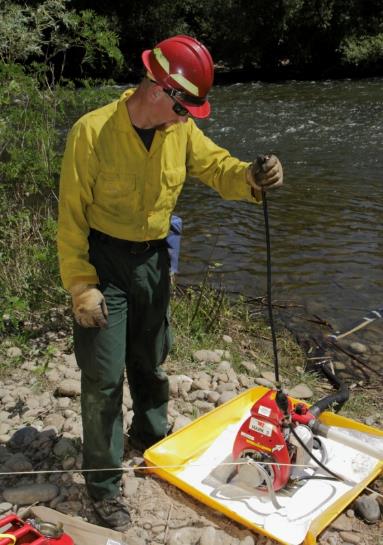 Communicate with nozzle operator.
Drain fuel line.
2
4
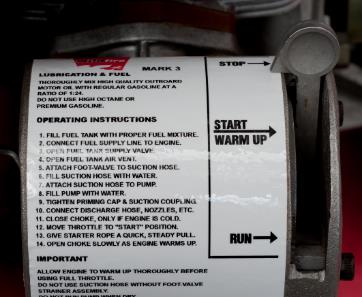 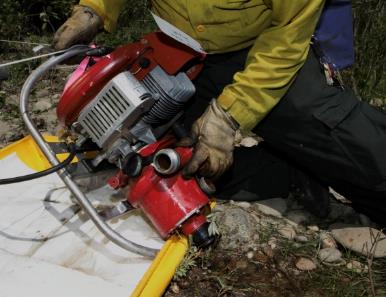 Move throttle lever to “stop” position.
Drain pump head (in freezing conditions).
Troubleshooting Pump Problems
Click the video window to play the video clip.
Troubleshooting  – Symptoms and Remedies
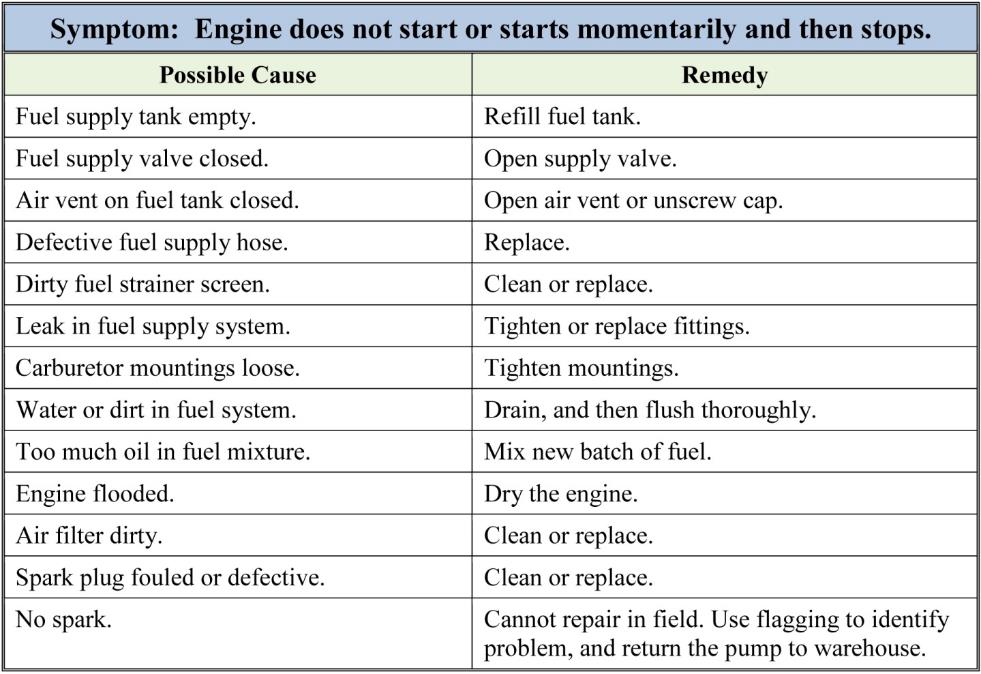 Troubleshooting  – Symptoms and Remedies
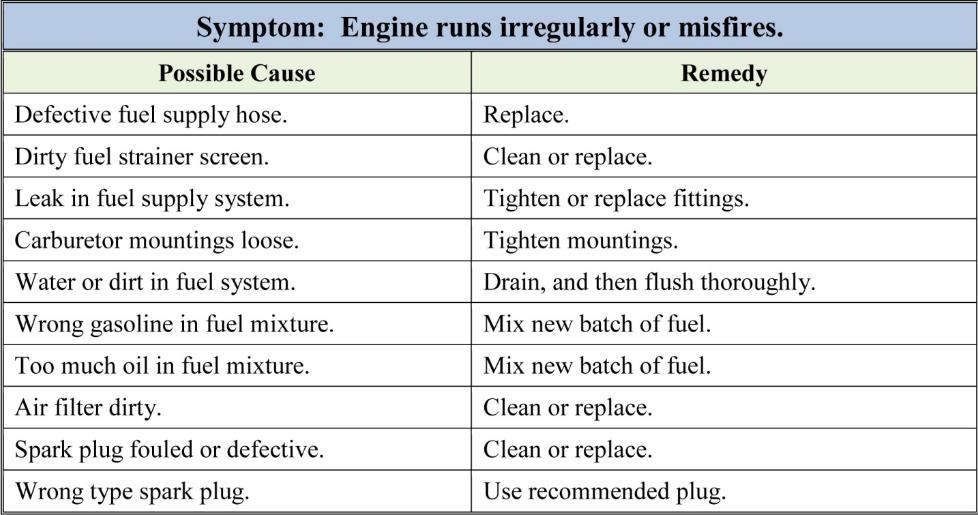 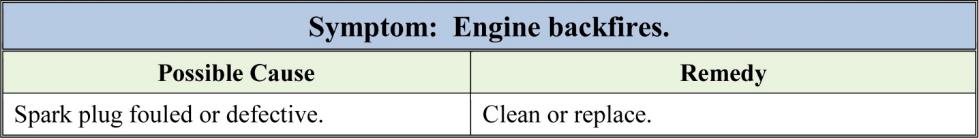 Troubleshooting  – Symptoms and Remedies
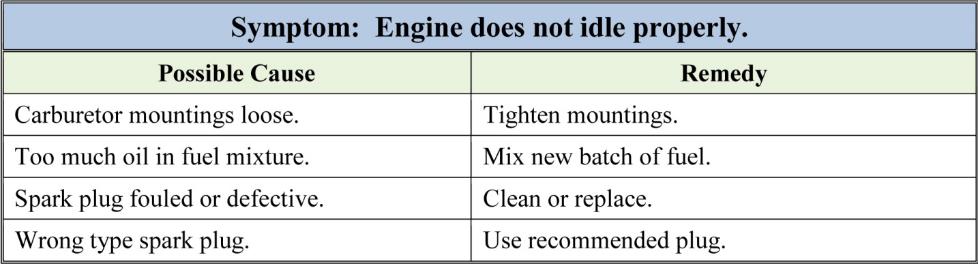 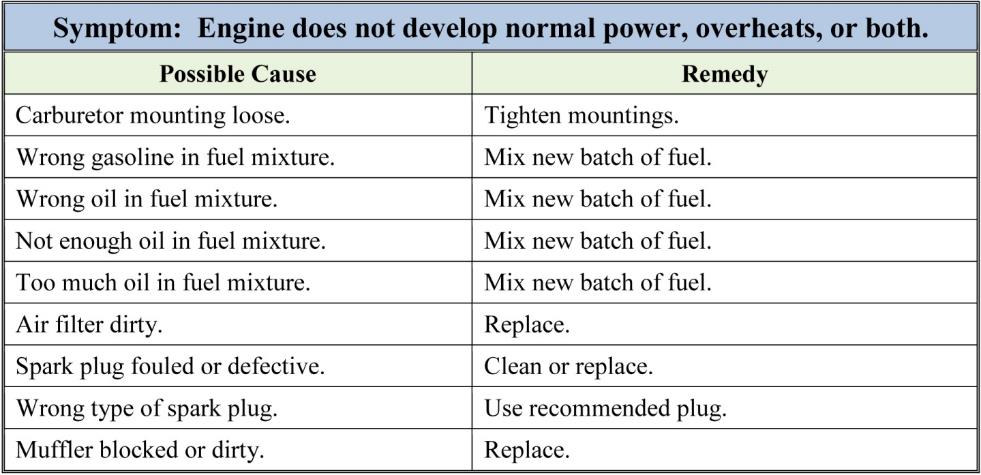 Troubleshooting  – Symptoms and Remedies
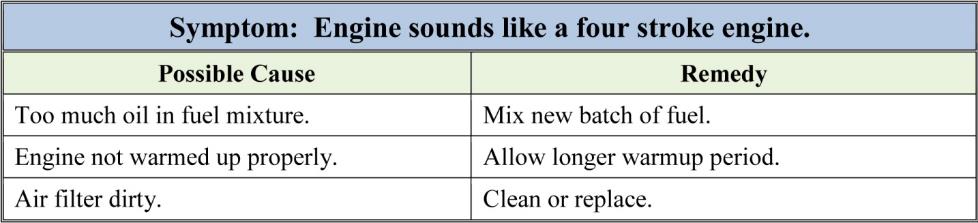 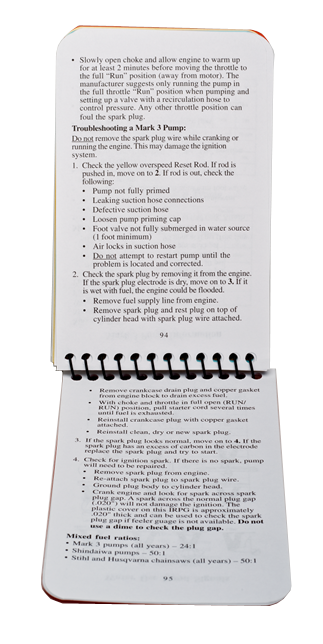 Troubleshoot: Step-by-Step ProcessUsing the IRPG
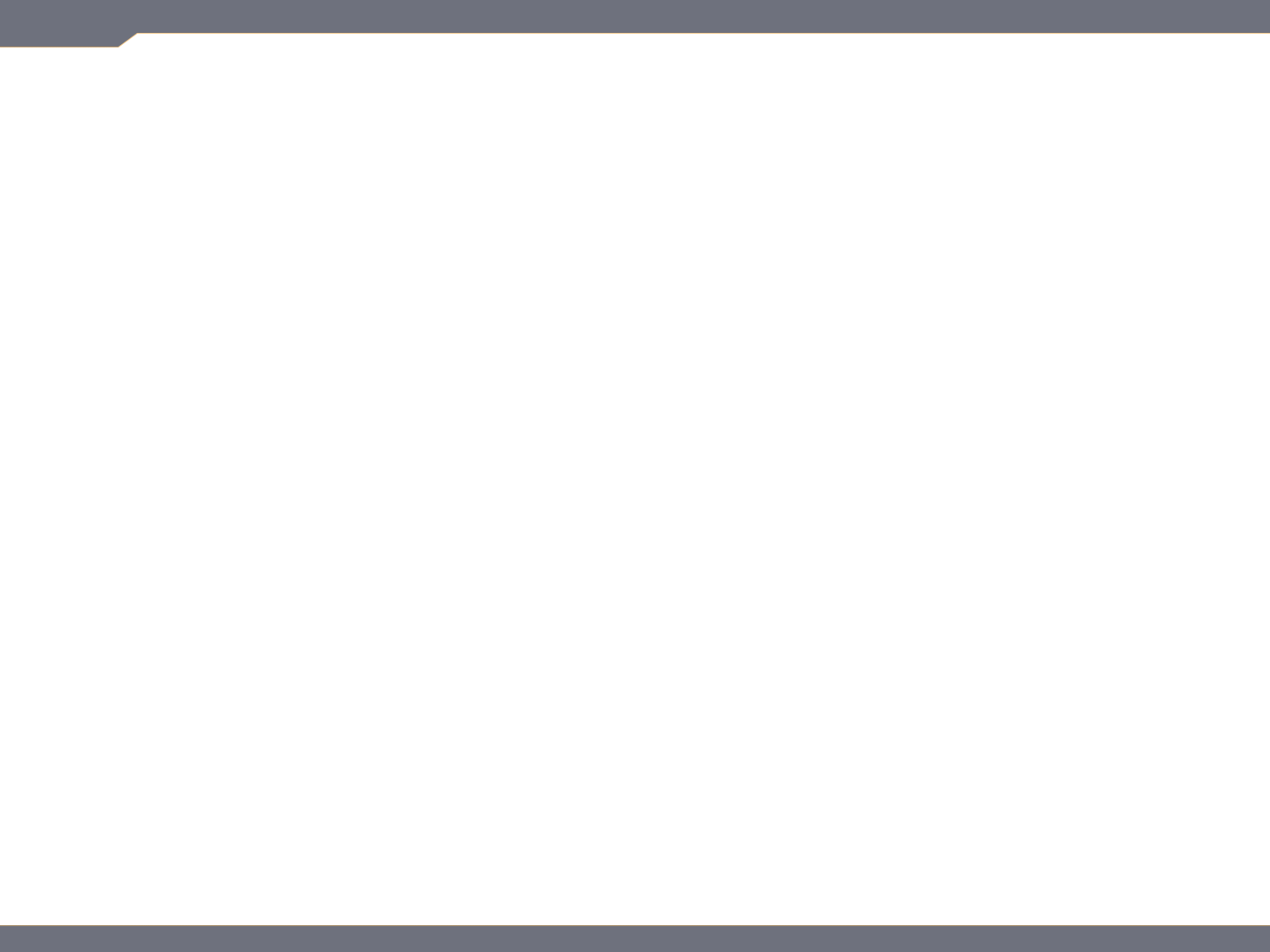 S-211
Portable Pumps and Water Use
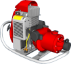 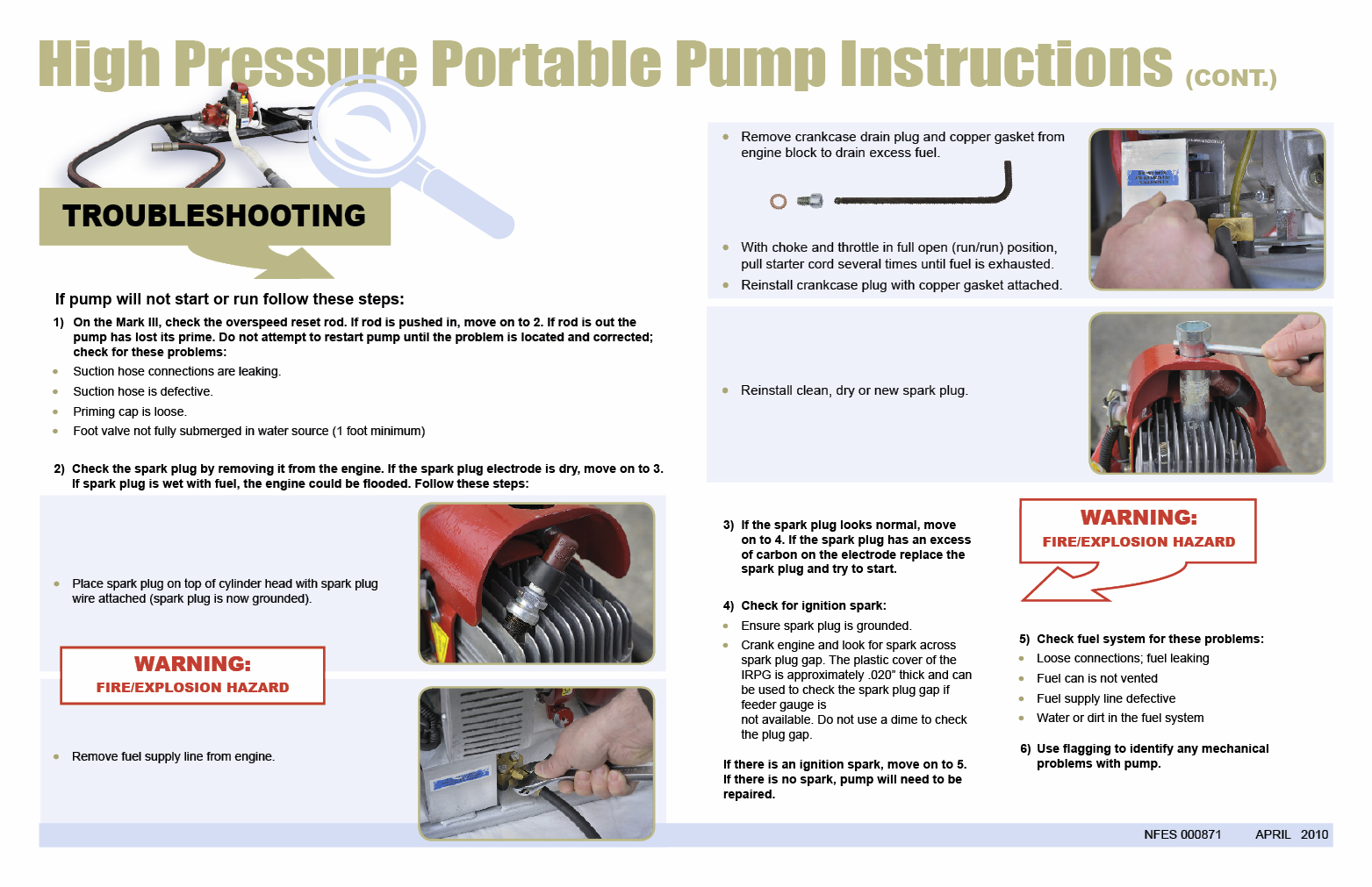 Unit 3 - Responsibilities
Slide 3 - 64
Troubleshooting – Check Air Filter
1
2
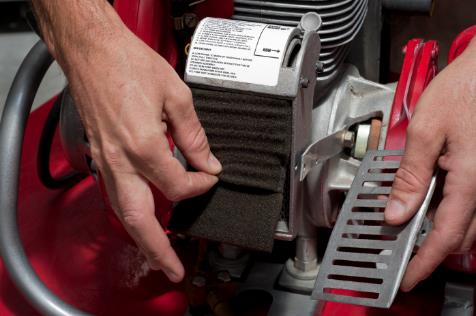 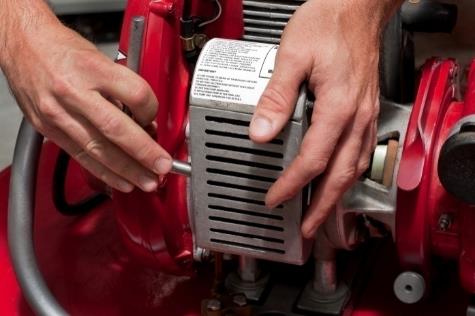 3
5
4
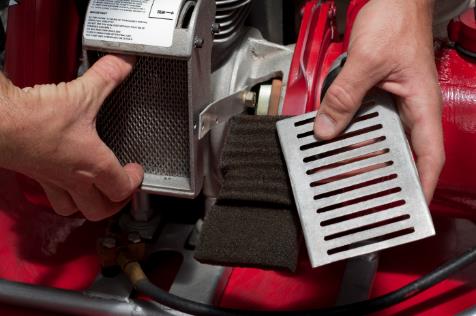 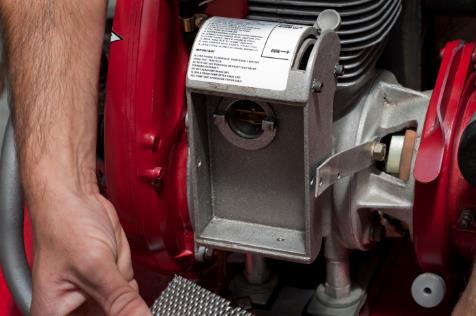 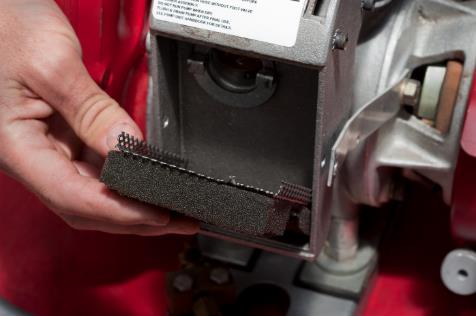 Troubleshooting – Broken Starter Assembly
1
2
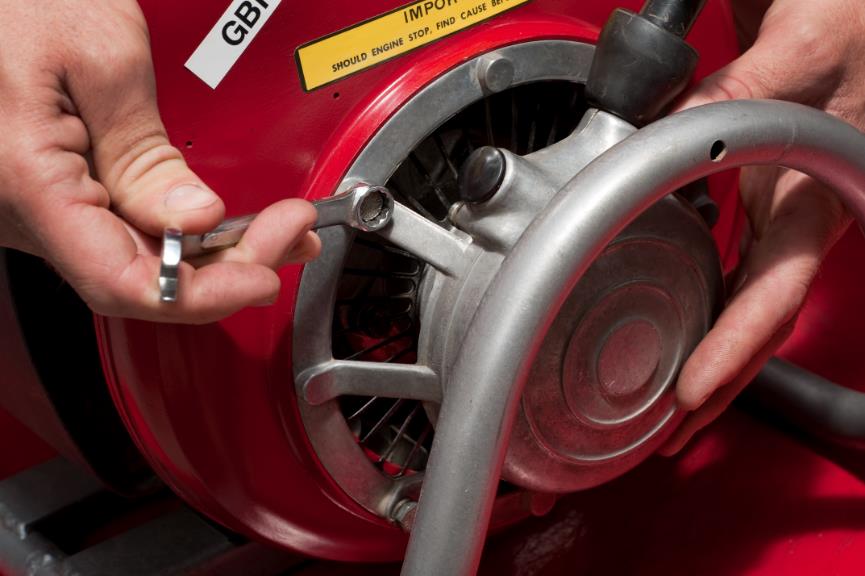 Remove starter housing.
Wrap piece of rope or cord around starter assembly, and pull to start pump.
Identify Problems With Flagging
nozzle responsibilities
Select Nozzle(s)
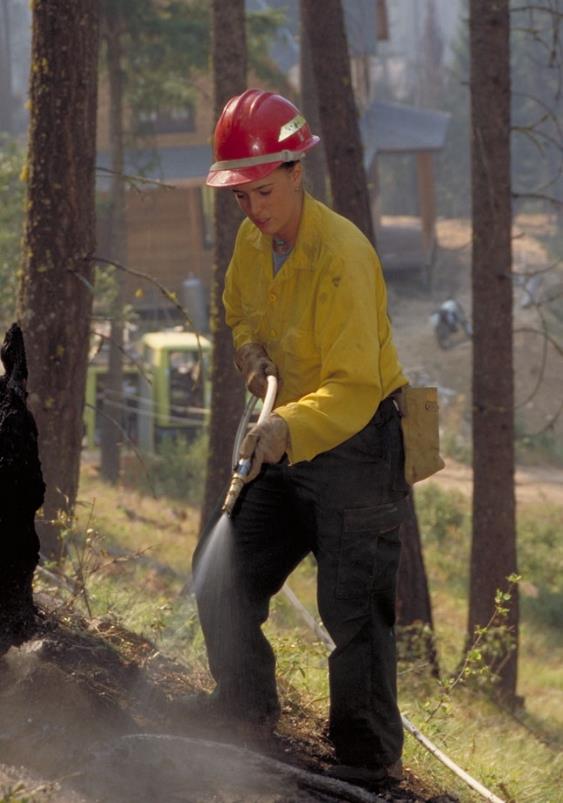 Twin tip nozzles
Adjustable barrel nozzles
Sprinklers
Apply Water
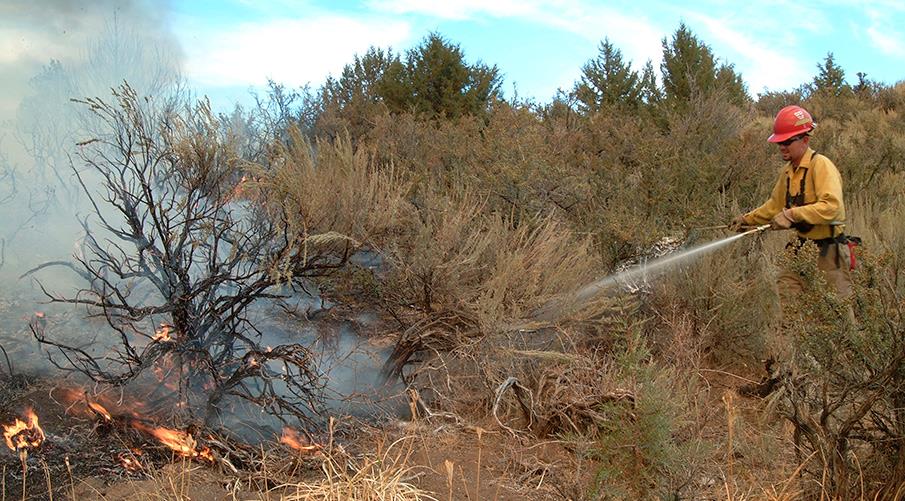 Straight stream 
Fire too hot to get close
Fire confined to small area
Reach long distance (snags, treetops, hot roots or beds)
Fog or spray
Hot spotting, wet lining, direct attack, mop up 
Close work 
Fire covers large area
Smaller volume of water is required
Slide 3 - 70
Guidelines for Applying Water
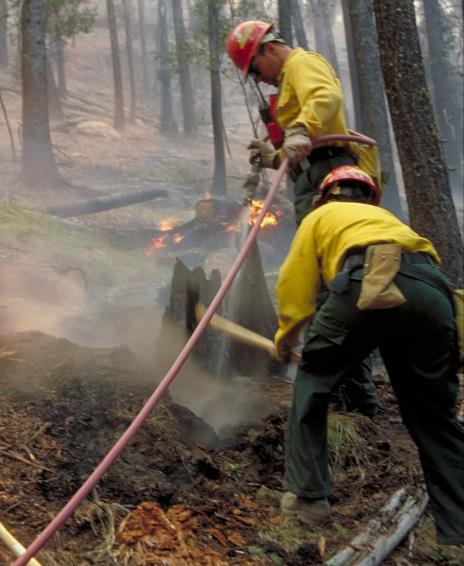 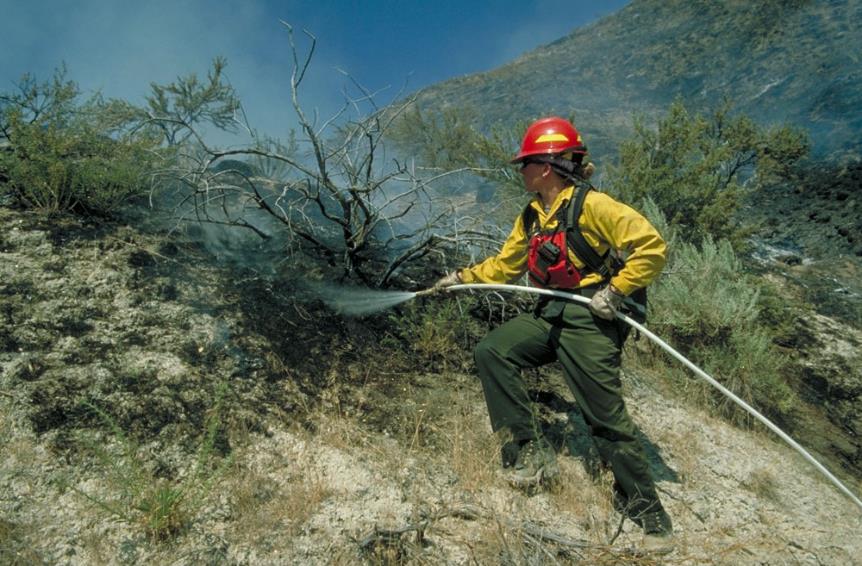 Approach fire with charged hose.
Aim at base of flame and use sweeping motion.
Guidelines for Applying Water
Avoid excessive water pressure.
Watch for flare-ups.
Conserve water.
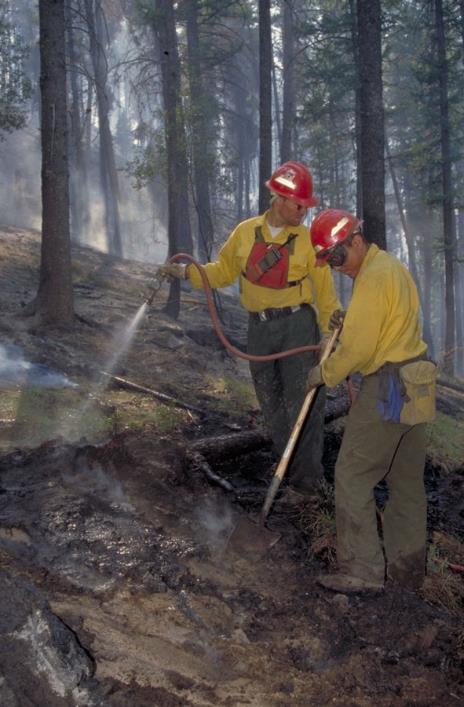 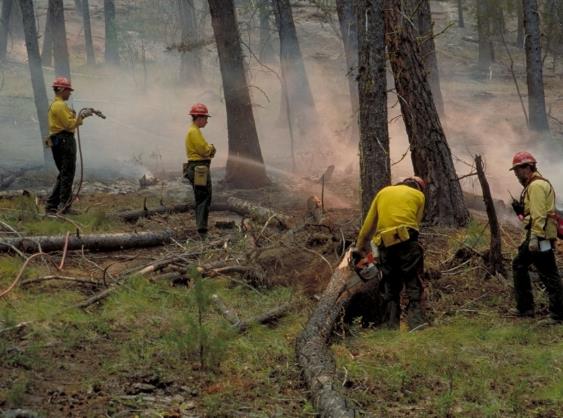 Straight stream or fog/spray?
2
1
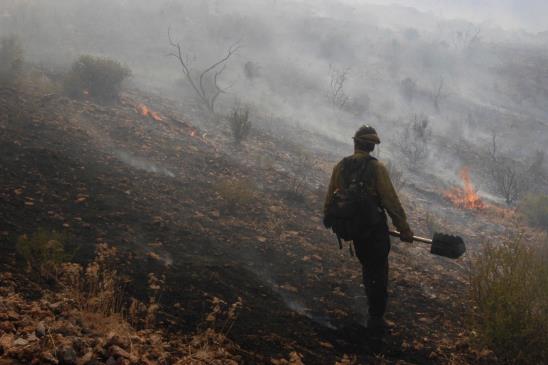 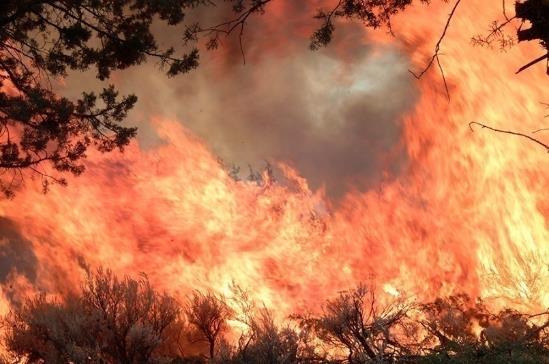 3
4
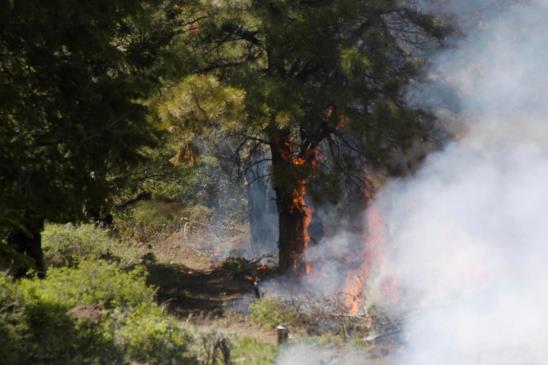 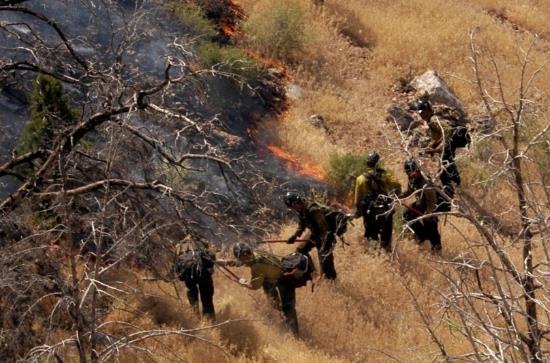 Operation and Maintenance
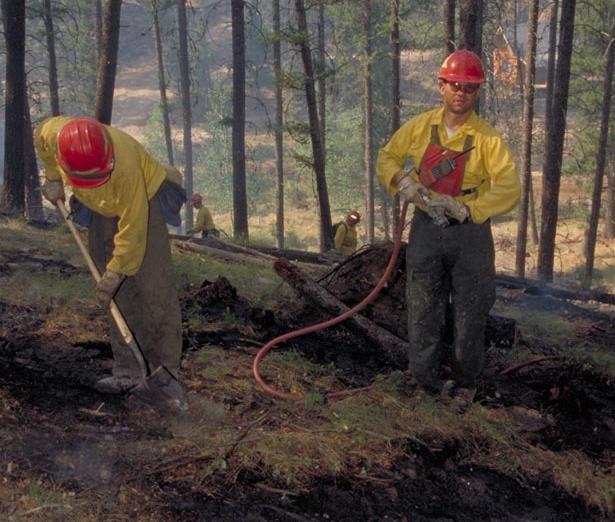 Open and close nozzles slowly to prevent water hammer.
Operation and Maintenance
Unclog nozzle tips.
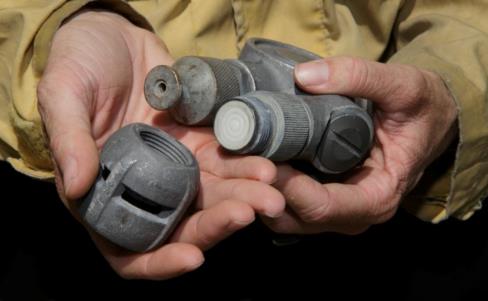 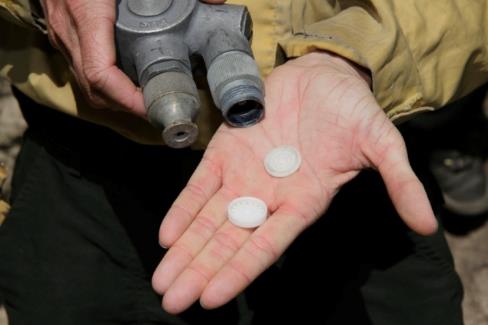 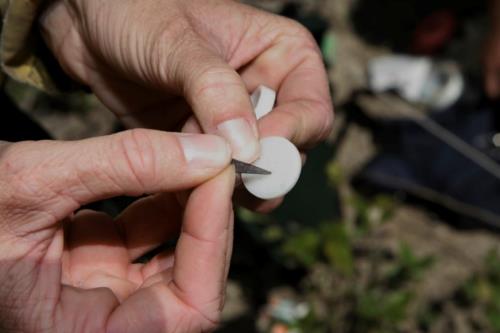 Communication
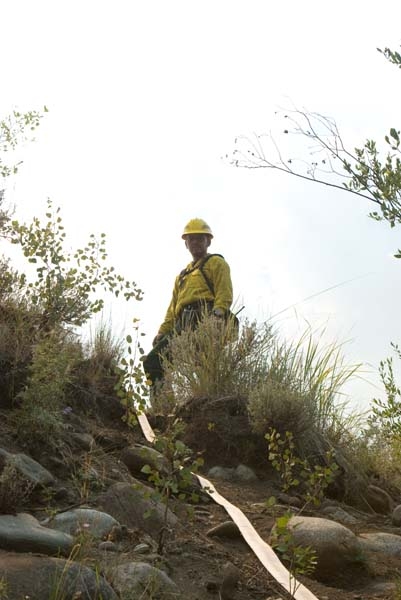 Communicate up and down the hose lay to know how many nozzles can be open at a time. 
Hose lay may have 15 laterals, but pump can only support 3 or 4 nozzles being open simultaneously.
Hose Lay Responsibilities
Set Up Hose Lay – Simple Hose Lay
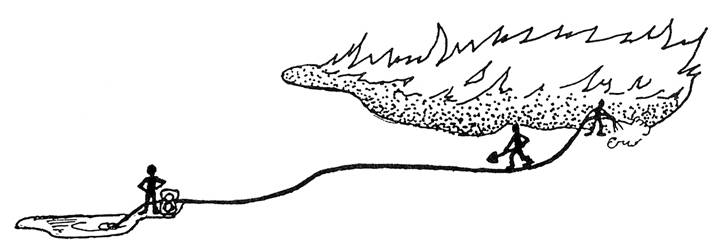 Set Up Hose Lay – Progressive Hose Lay
Maintain and Retrieve Hose Lay
Replace protective caps on accessories and male hose ends. 
Replace broken hose and check for kinked hose.
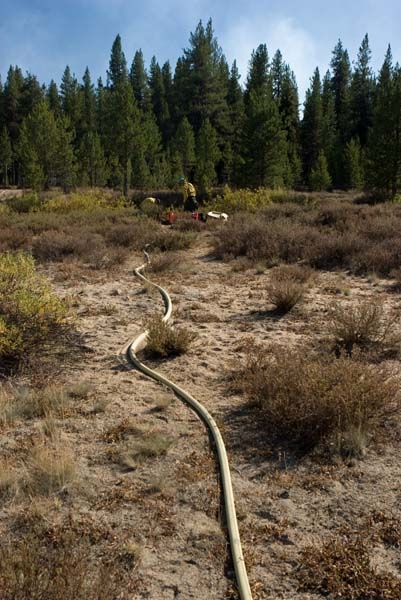 Maintain and Retrieve Hose Lay
Keep hose line out of hot spots. 
Use accepted method of rolling  hose.
Properly store hose in a safe location.
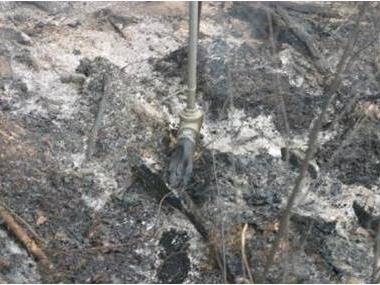 Setting up Multiple pump systems
Series Pumping
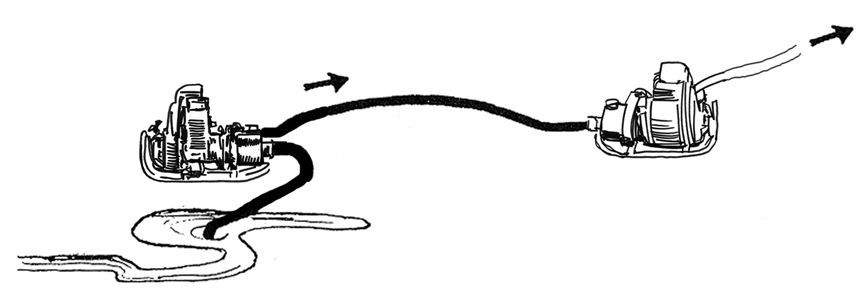 Set up Pump 1.
Set up Pump 2.
Double check all appliances.
Start Pump 1.
Start Pump 2.
Monitor fuel levels.
Shut down:
Open check and bleeder on Pump 2.
Slow down Pump 2 to idle.
Slow down Pump 1 to idle.
After pumps cooled down, turn them off.
Parallel Pumping
Set up two pumps.
Either pump may be started or stopped at any time. 
Monitor fuel levels.
Shut down:
Slow down to idle speed to cool off.
Turn off.
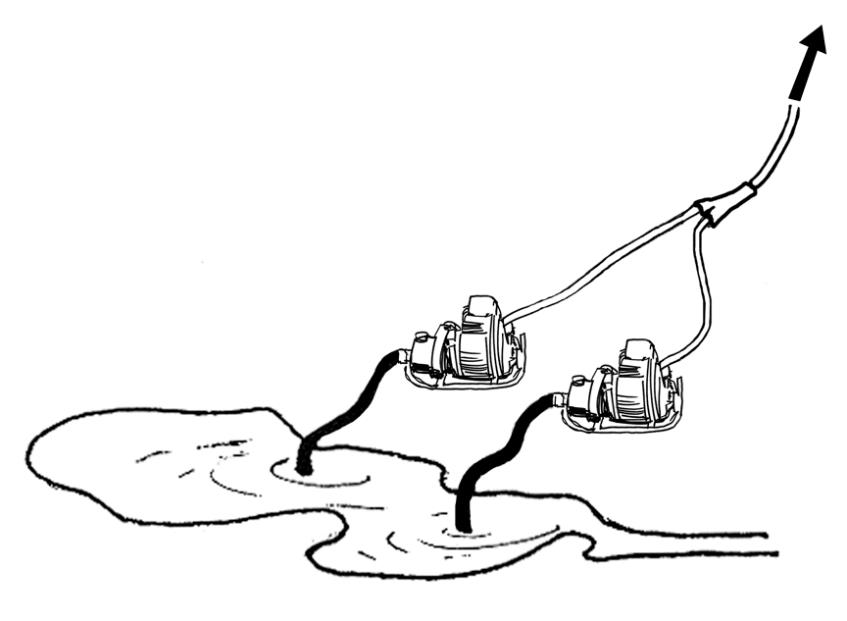 Staged Pumping
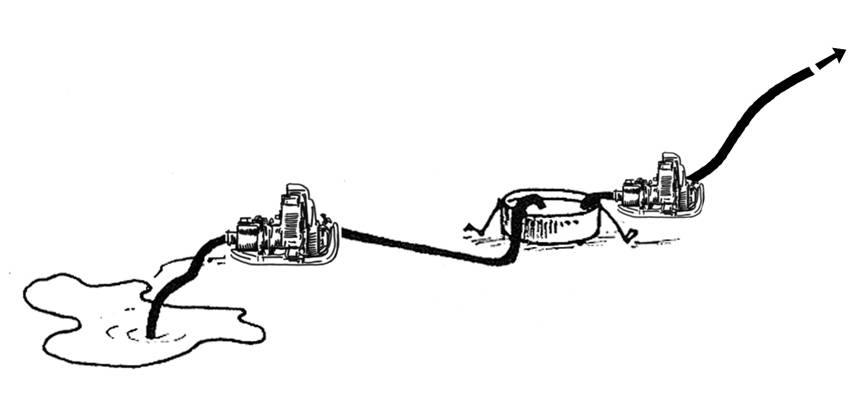 Setup, operation, and shutdown are the same as using one pump.
Chemicals
Review
Review
1. There is a fuel spill. What should you do? 

Answer: 
Contain the spill.
Ensure no more fuel is spilled. 
Notify supervisor or resource advisor immediately.
Review
What are some risk management issues specific to operating a portable pump and hose lay? 
	Possible answers: 
Wear full PPE
Pump operator needs to wear eye, ear, and hand protection.
Nozzle operator needs to wear eye and hand protection. 
Ensure LCES is established and known. Nozzle operator at high risk of injury. 
Fuel handling requires additional safety precautions (i.e., no talking on the radio or cell phone).
Follow first aid guidelines.
Review
What are the four components that should be included in the design of a delivery system? 

	Possible answers: 
Pump configuration
Hose lay design
Nozzle type
Hydraulic calculations, as appropriate
Review
Critique this pump set up: 

	Possible answers: 
Pump and fuel can in one berm; should be in separate berms.
Pump and fuel can are not secured. 
Muffler on pump facing fuel can.
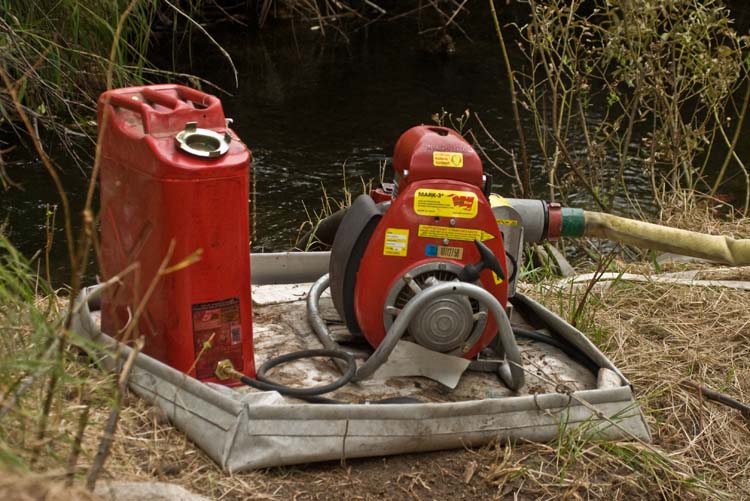 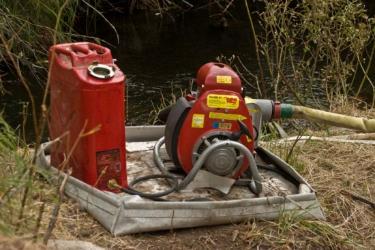 Review
When fueling or refueling, what are safety procedures the pump operator should follow?

Possible answers:
Wear full PPE, including eye, and hand protection.
When pouring fuel or mixing gas with oil, do it over a containment berm. 
Shut down pump before opening fuel can (i.e., to check fuel level).
Never operate a radio or electronic device when working with fuel.
Review
When you start the pump, what can you do to prevent flooding the engine?

	Possible answer:
After engine “pops,” don’t pull rope with choke in start position.
Review
You hear the pump lugging; what could be the problem? 

	Possible answer: 
Pump is running out of fuel.
Nozzle shut down.
Hydraulic or mechanical problems.
Review
You hear the pump having rapid rpms. What could be the problem? 

	Possible answer: 
Pump lost its prime.
Broken discharge hose.
Broken suction hose.
Open nozzle.
Review
What could cause the pump to lose its prime?

	Answer: 
Suction hose connections are leaking.
Suction hose is defective.
Priming cap is loose.
Foot valve not fully submerged in water source.
Review
What can a pump operator do to prevent pump cavitation?

	Answer:
Keep  strainer clean and free of debris.
Locate pump as close to water source as practical.
Ensure adequate water supply.
Ensure diameter of suction hose is accurate.
Review
What can a pump and nozzle operator do to prevent water hammer?

	Answer:
Slowly close valves and nozzles.
Slightly crack open nozzles at all times.
Protect hoses from being driven over.
Review
In what situations would it be advantageous for the nozzle operator to use the straight stream?

	Answer 
Fire is too hot to get close.
Fire is confined to small area.
A lot of pressure is needed to reach long distance (snags, tree tops, hot roots or beds).
Review
In what situations would it be advantageous for the nozzle operator to use the fog/spray? 

	Answer: 
Hot spotting, wet lining, direct attack, and mop up.
Close work is needed.
Fire covers a larger area.
A smaller volume of water is required to put out the fire or water conservation is necessary.
Review
What are some general guidelines for applying water?  

	Answer: 
Approach fire with charged hose.
Aim at base of flame and maintain water stream in sweeping motion. 
Avoid excessive water pressure.
Conserve water.
Watch for flare-ups.
Review
What are some general guidelines for maintaining and retrieving hoses?
	Answer:
Replace protective caps on accessories and male hose ends.
Be sure female ends have a gasket.
Replace broken hose.
Check for kinked hose. 
Keep hose line out of hot spots. 
Use accepted method of rolling hose when retrieving.
Properly store hose in a safe location.
Objectives
Given scenarios and photos, identify risk management, fuel handing, and environmental concerns.
Identify methods to prevent cavitation and water hammer.
List the four components that should be included in the design of a portable water delivery system. 
Given photos, critique a portable pump setup.
Objectives
Identify how to prevent the engine from flooding when starting the pump.
Identify how to troubleshoot common problems with portable pumps.
Identify how to select nozzles and apply water to achieve tactical objectives.
List general guidelines for maintaining and retrieving hoses.